Научные экспедиции как фактор успешности исследовательской работы в музее «У истоков города» Новосибирской классической гимназии №17Яковлева Л.Д., руководитель музея
Первые экспедиции
2011 год
 Июнь – в Киев. Результат: нашли прямых потомков Н.М. Тихомирова. 
Ноябрь – в Омск. Новая информация о внуках Тихомирова Всеволоде и Михаиле. 
2012 год
Научно-исследовательская работа Маматова Глеба «Финальная глава историко-краеведческого детектива: семья Н.М. Тихомирова» (лауреат Золотой Лиги на секции «Краеведение» городской НПК, лауреат НПК «Эврика»)
Александр Всеволодович Широков (слева) и его дети сын Всеволод и дочь Ксения (справа)Правнуки и внуки Тихомирова (Киев 2011).
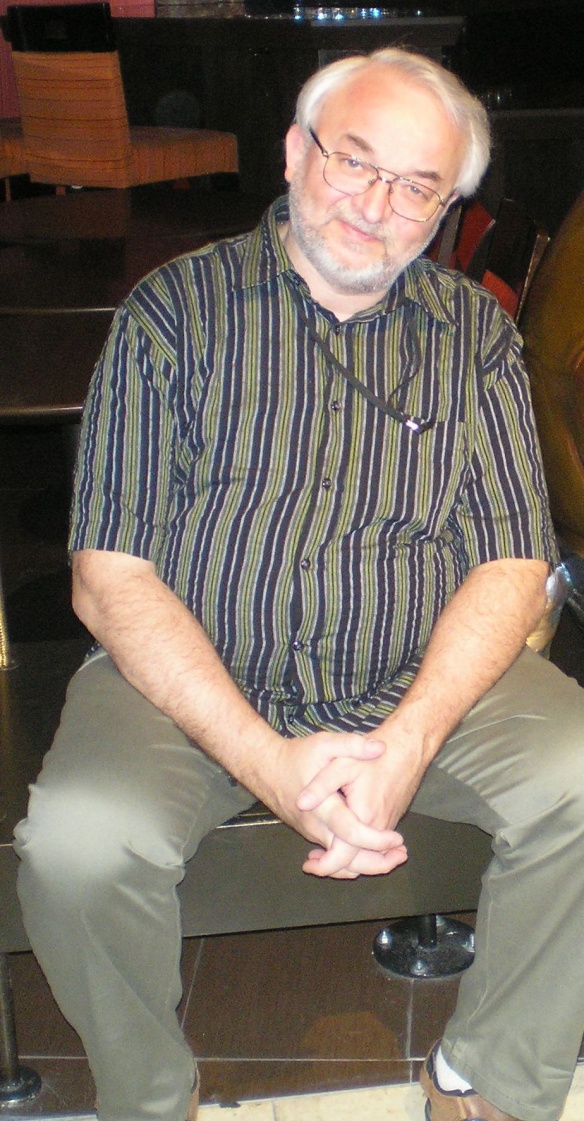 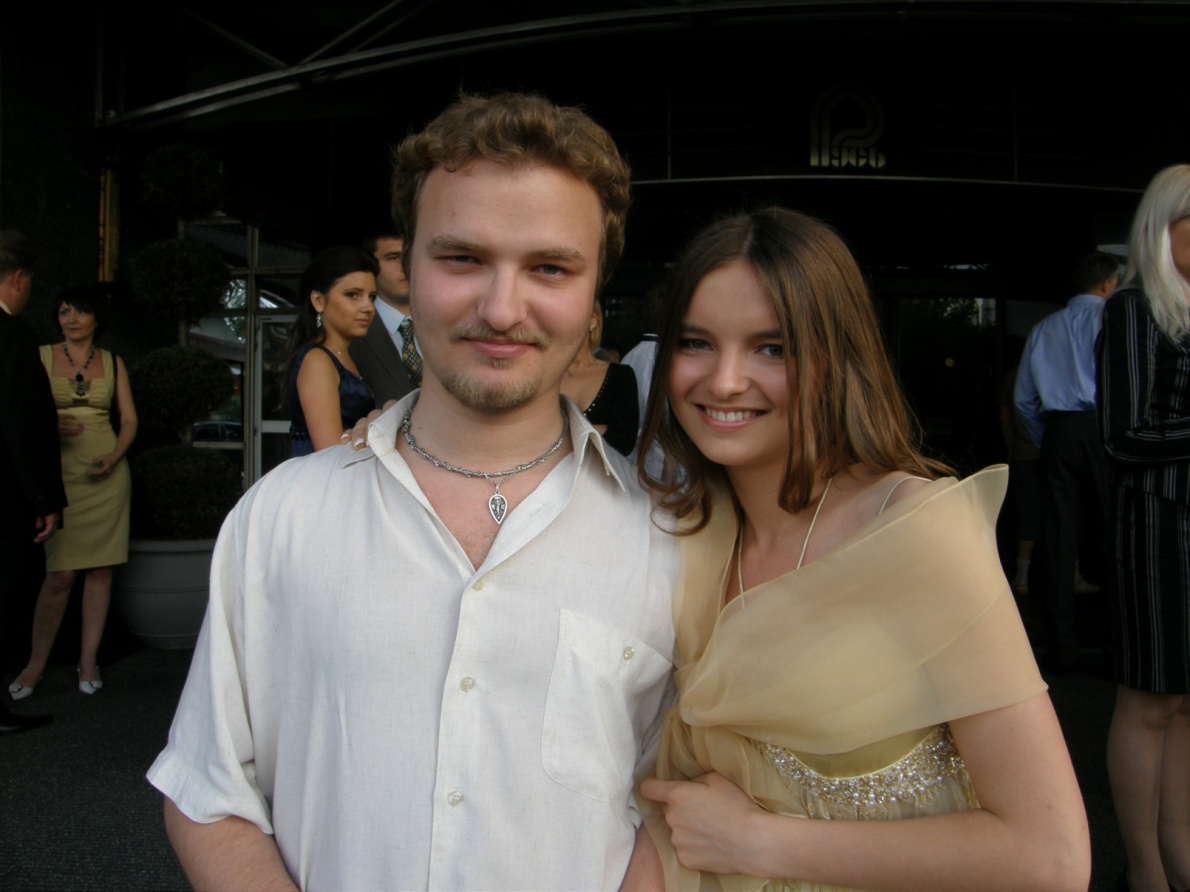 В.П. Широков (Тихомиров) –генерал-майор
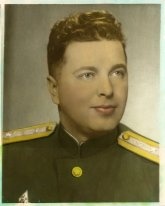 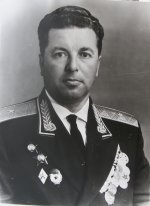 Письма Всеволода с фронтов Великой Отечественной войны
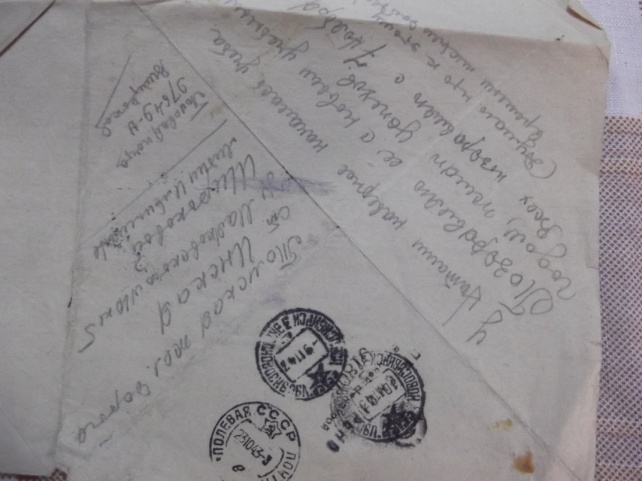 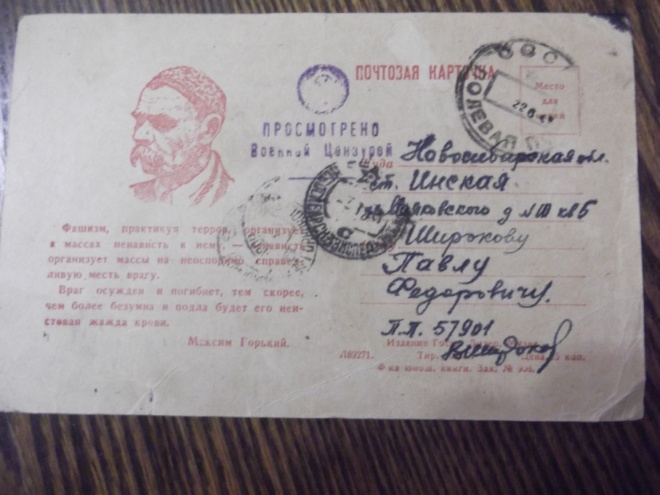 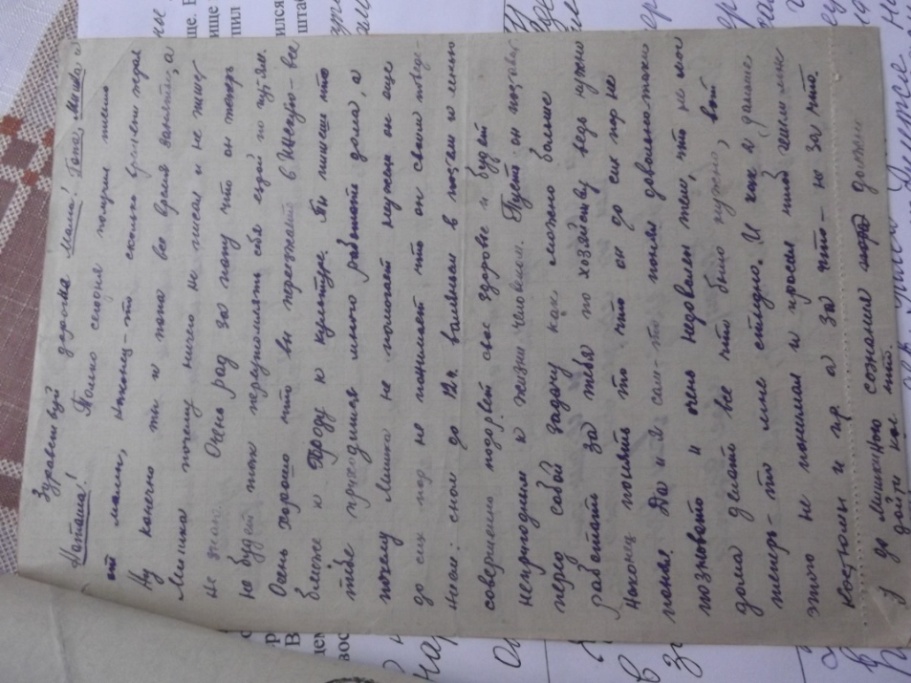 Экспедиция в Томск (2010, 2013)
работа в Государственном архиве Томской области;
встречи с потомками Н.А. Завадовского;
работа в архиве Томского областного краеведческого музея.
Несколько проектов работ по истории собора во имя св. Александра Невского, реконструкция биографии Н.А. Завадовского
В Томском архиве
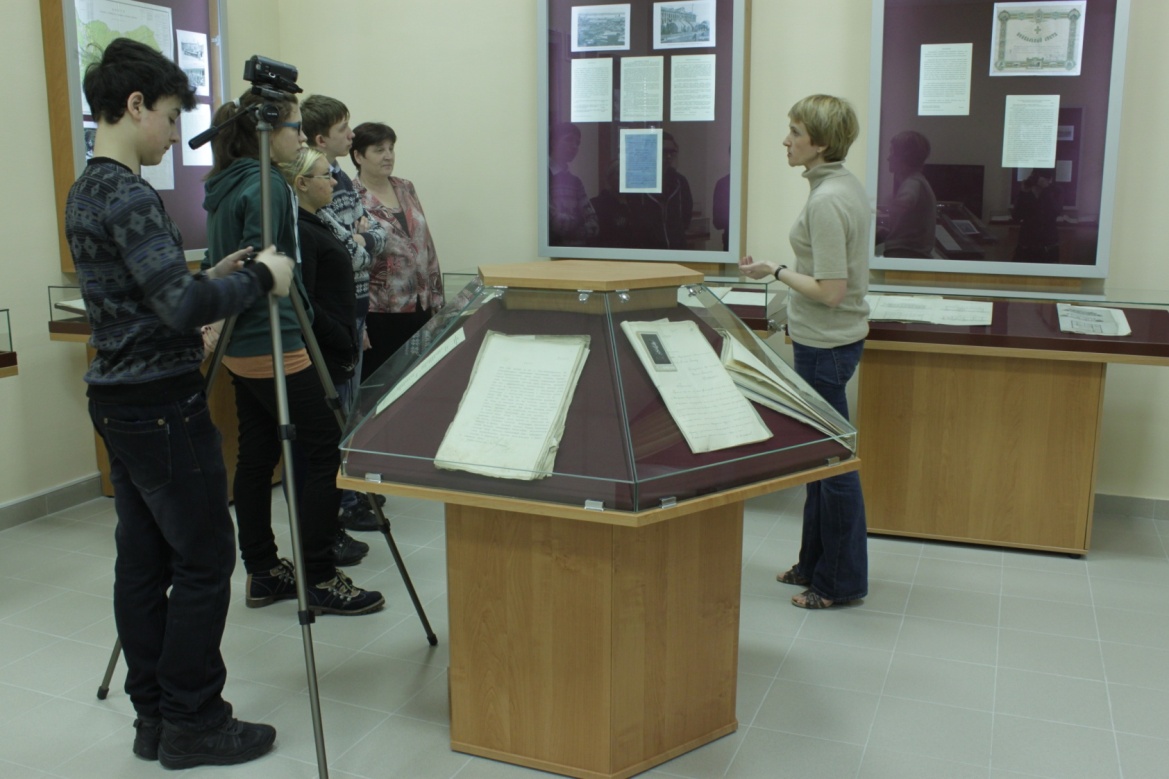 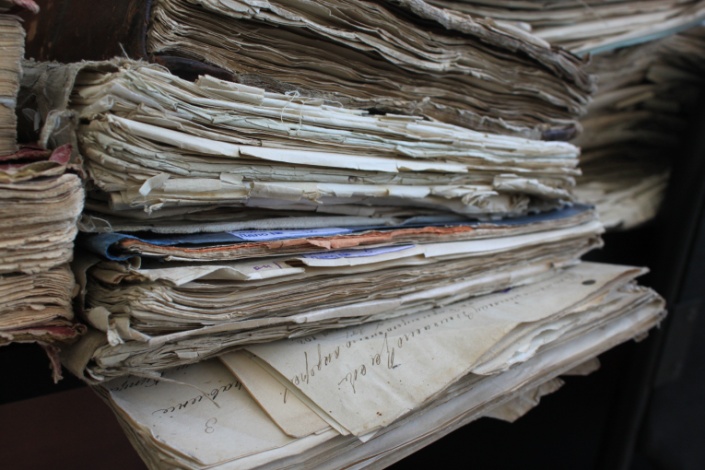 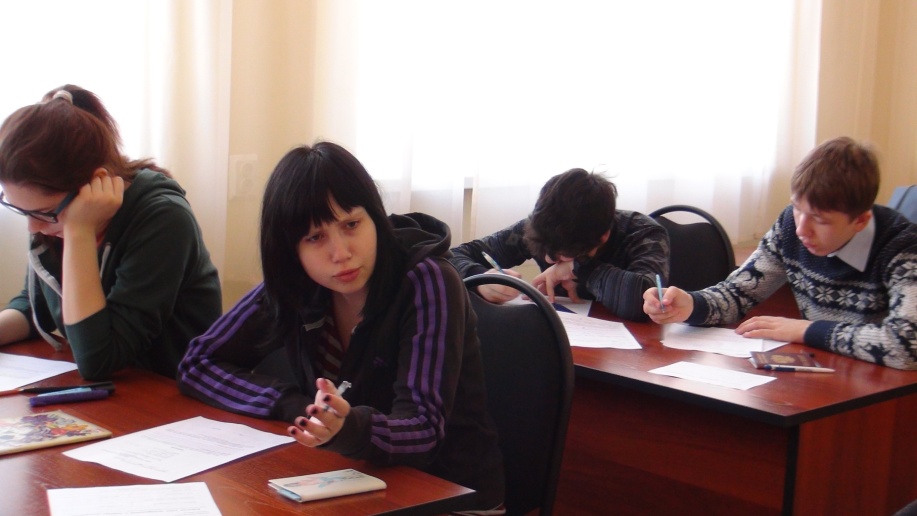 Лидия Дмитриевна и Вера Дмитриевна Завадовские – внучатые племянницы Н.А Завадовского и В.И. Жернакова
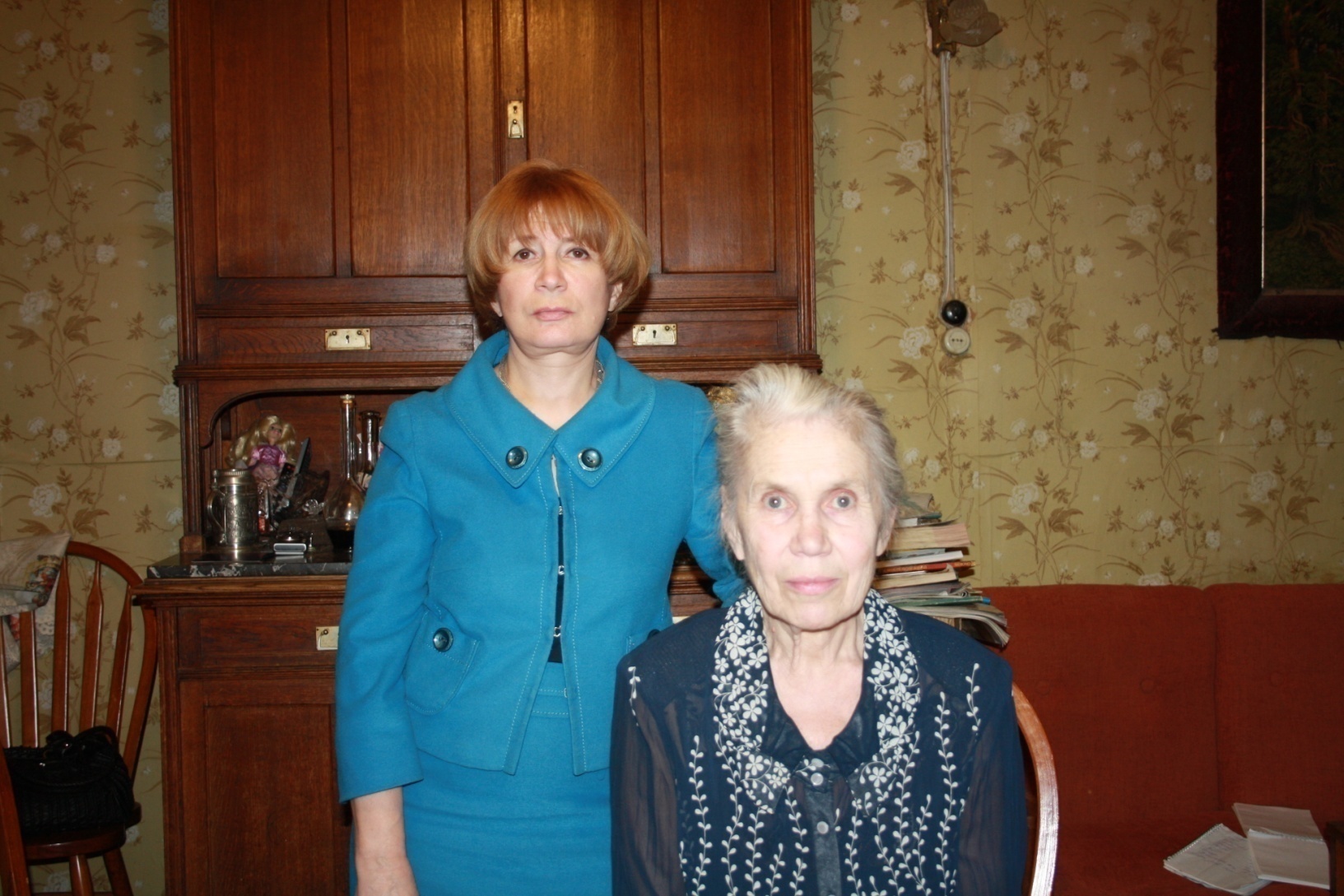 Томский Богородице-Алексиевский монастырь – место захоронения Н.А. Завадовского
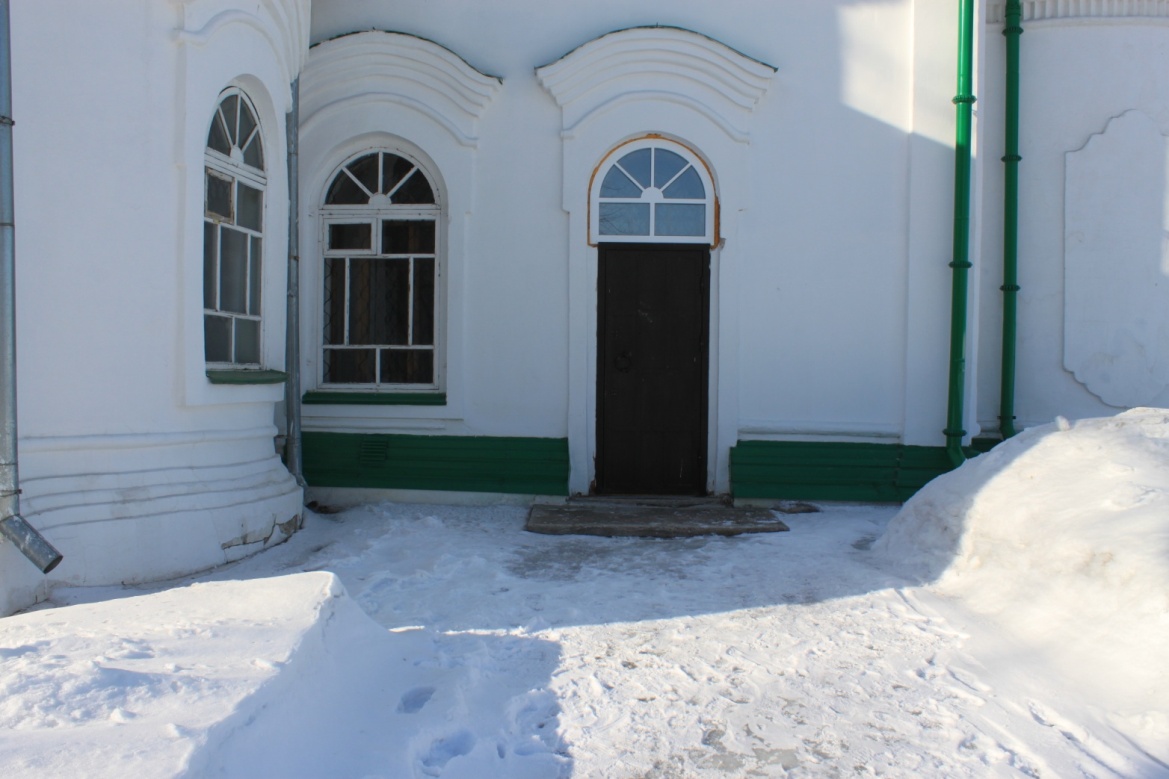 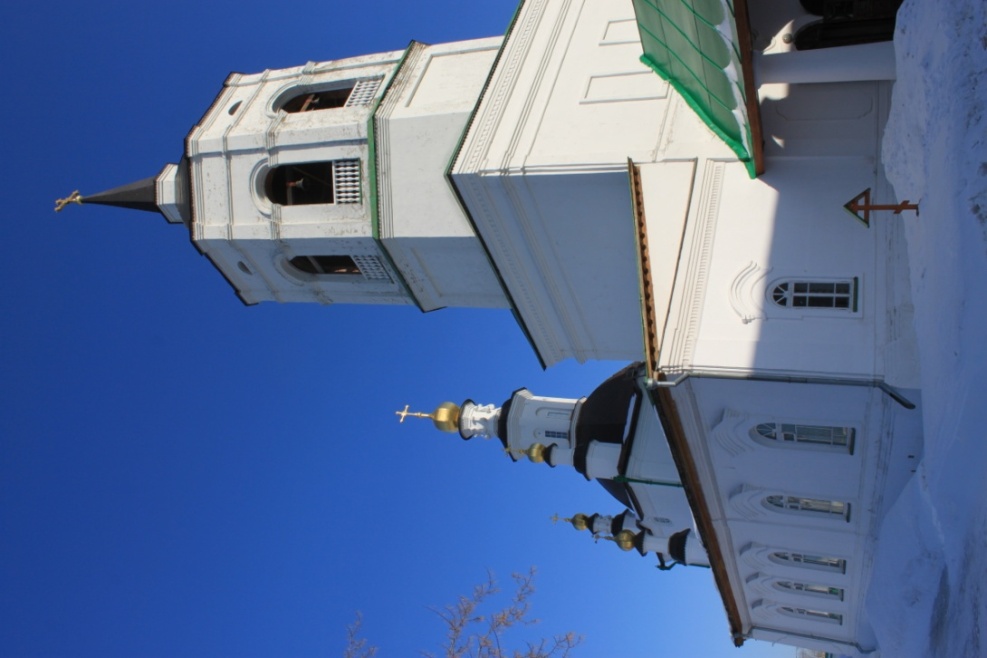 Встреча с потомками Г.М. Будагова. Москва, 6 апреля 2012г.
Правнуки Г.М. Будагова – Евгения и Леонид со своей матерью(Из семейного архива внучки Г.М.Будагова – Орловой Л.Г.)
Праправнуки Г.М. Будагова – Мария, Александр, Ирина со своей бабушкой (Из семейного архива внучки Г.М.Будагова – Орловой Л.Г.)
РГИА
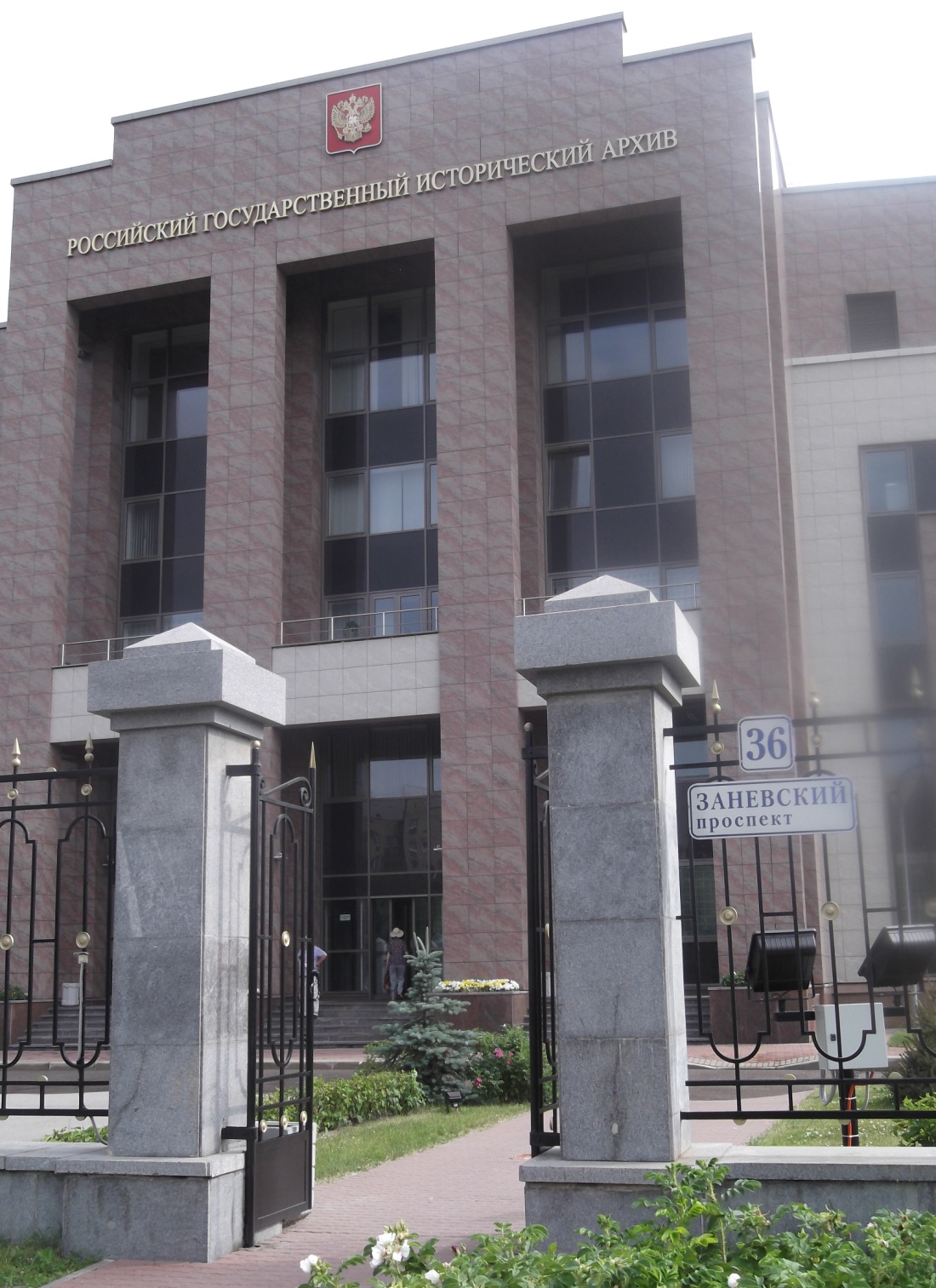 –Федеральный государственный архив Российской Федерации
    –Дата открытия 1922 год
    –Количество единиц хранения 6,5 млн. 
    –Хронологические рамки документов конец XVIII в. — 1917
Работаем в РГИА – главном архиве России
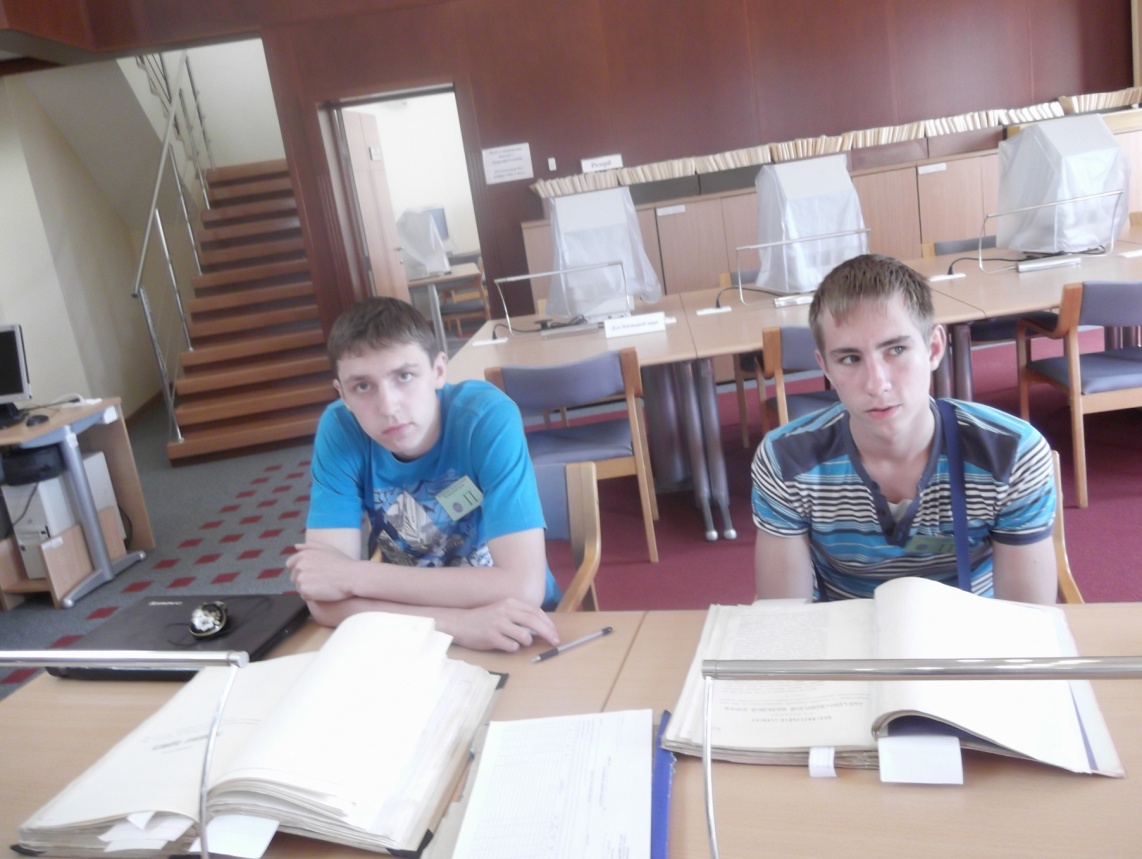 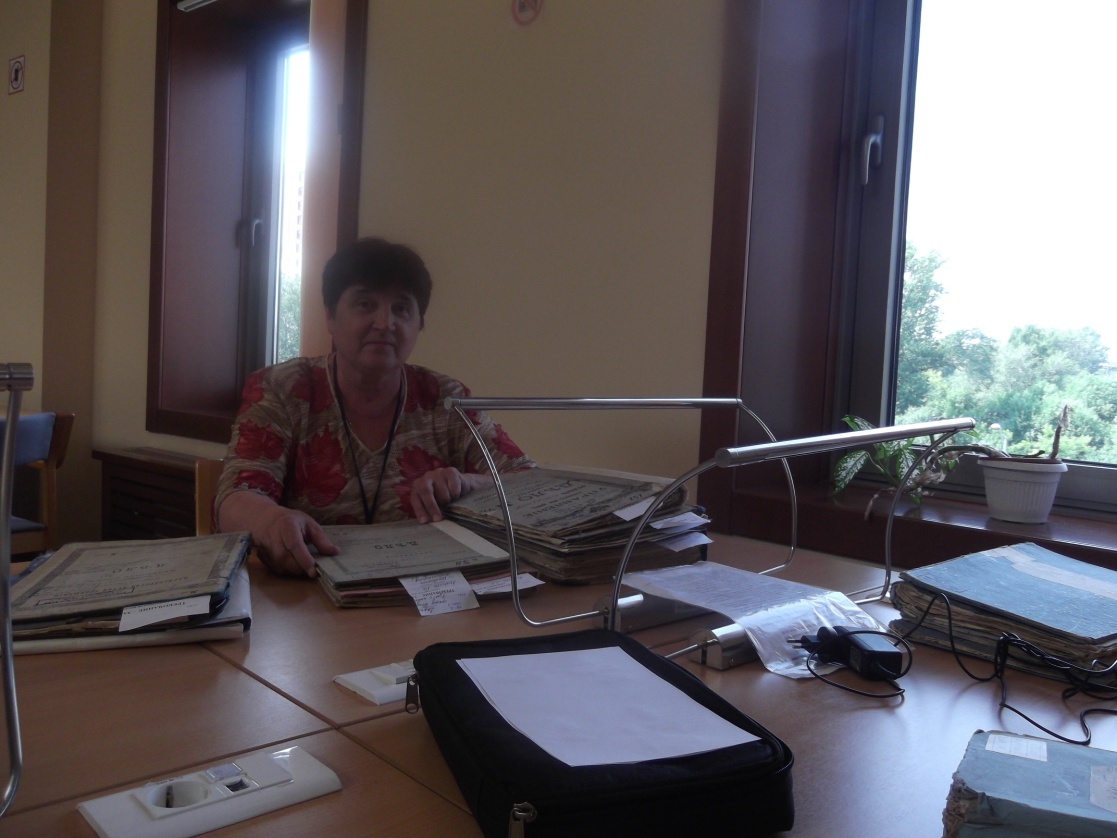 Сибирь и Великая Сибирская железная дорога. Издание 2-е. Исправленное и дополненное, – Санкт-Петербург, 1896
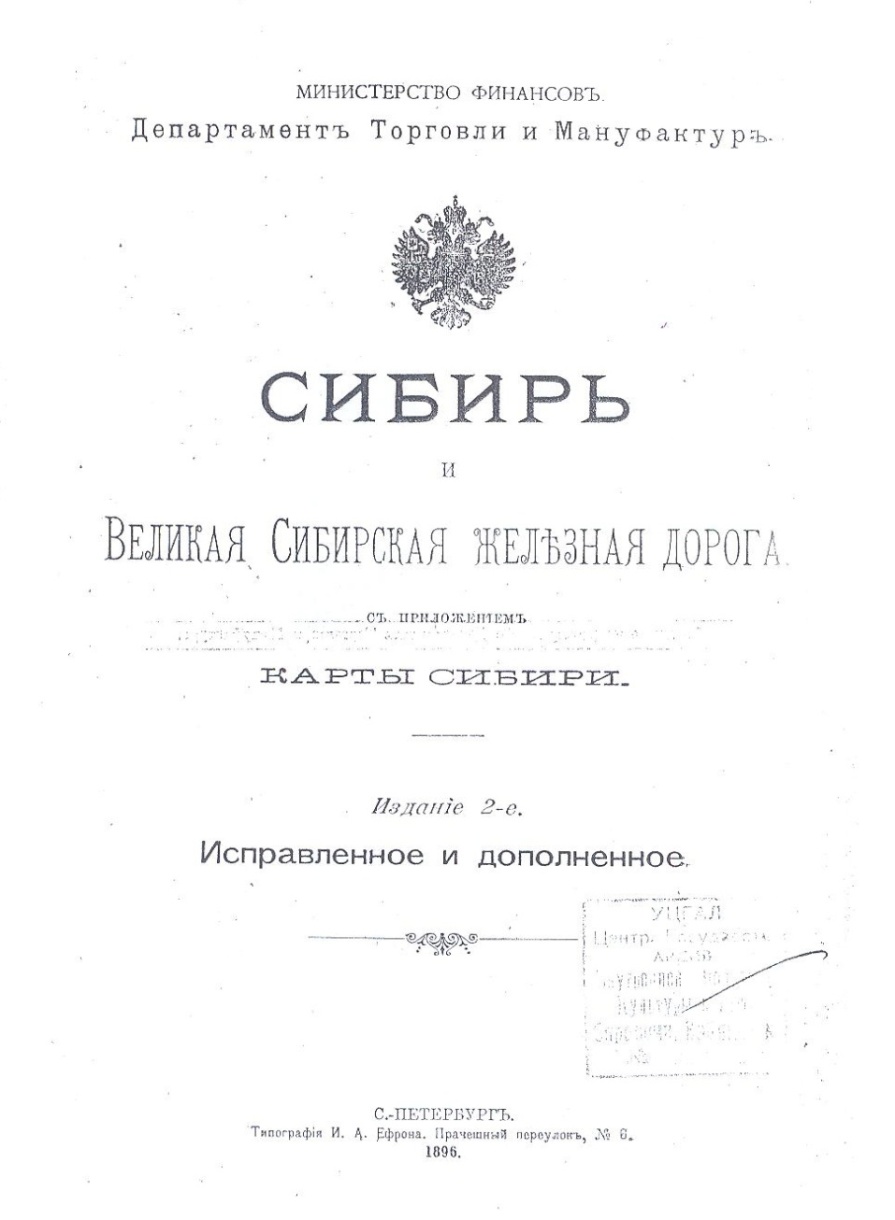 Сибирская железная дорога. Издание канцелярии комитета министров. – Санкт-Петербург, 1901
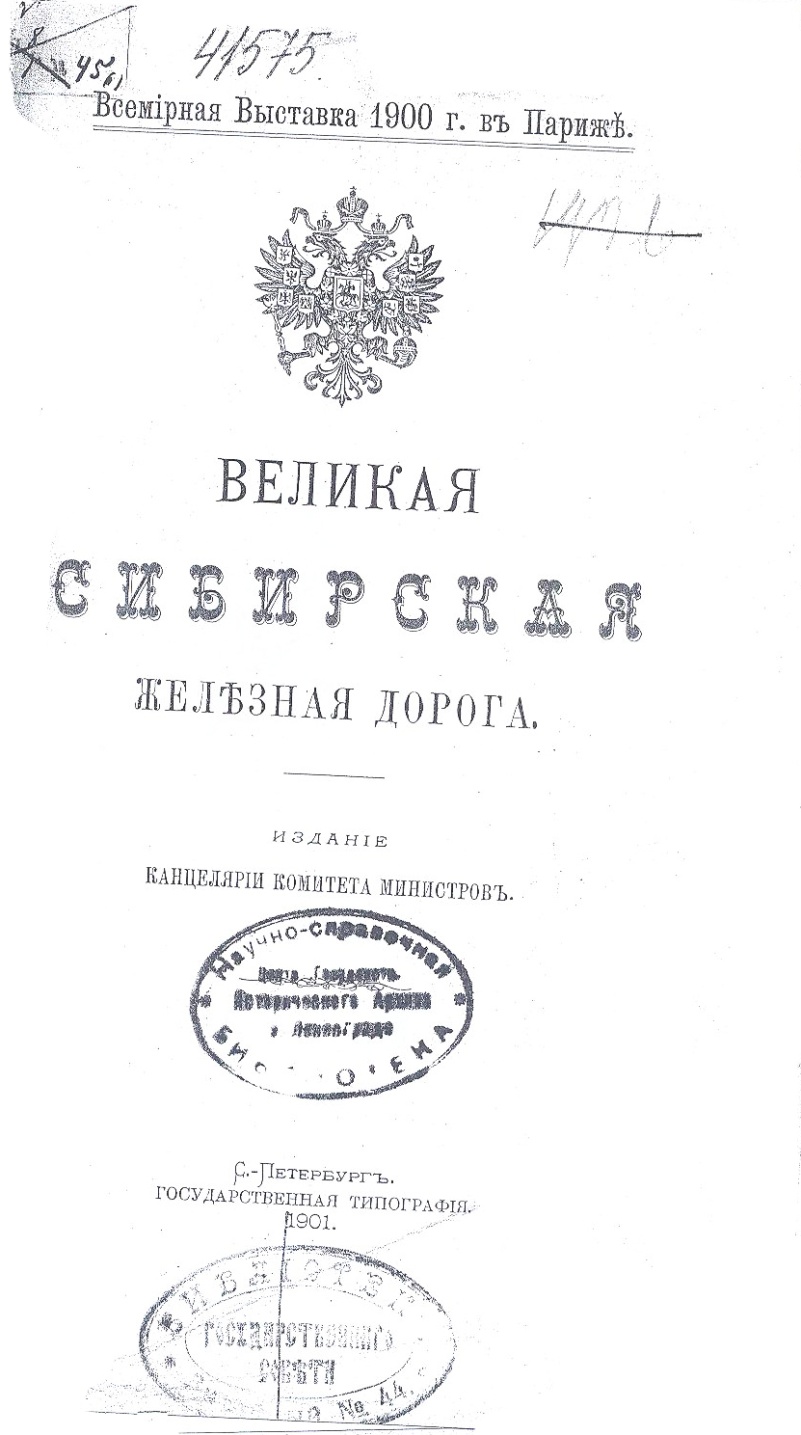 Сибирская железная дорога в её прошлом и настоящем. Исторический очерк составлен Саблером С.В. и Сосновским И.В.. Под главною редакцией Статс-Секретаря Куломзина, – Санкт-Петербург, 1903
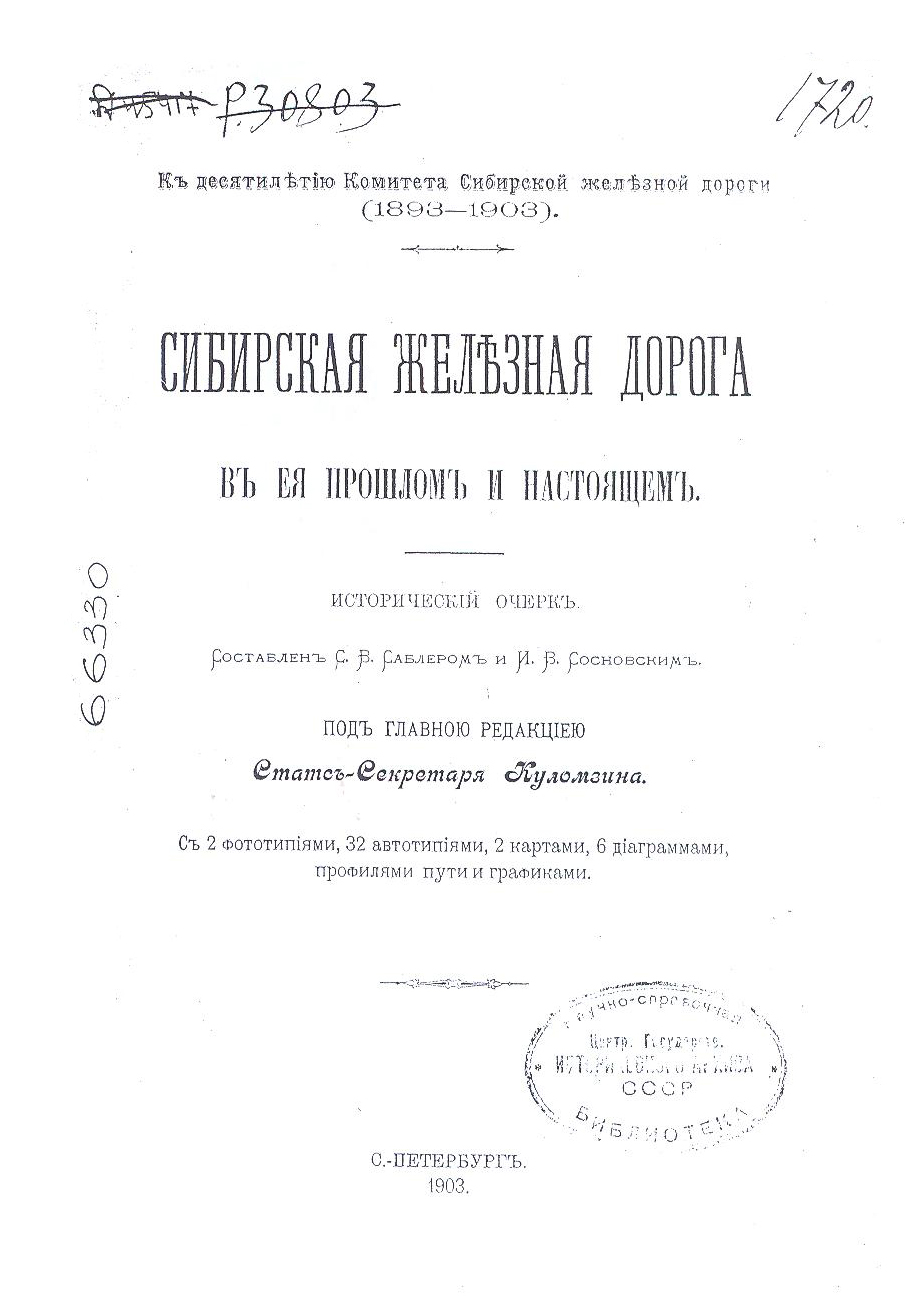 Викентий Игнатьевич Роецкий(1861-1896)
Начальник изыскательского отряда для определения местоположения железнодорожного моста через Обь.
Формулярный список о службе В.И. Роецкого (РГИА, Ф. 229, оп.19, д. 2456, л. 8)
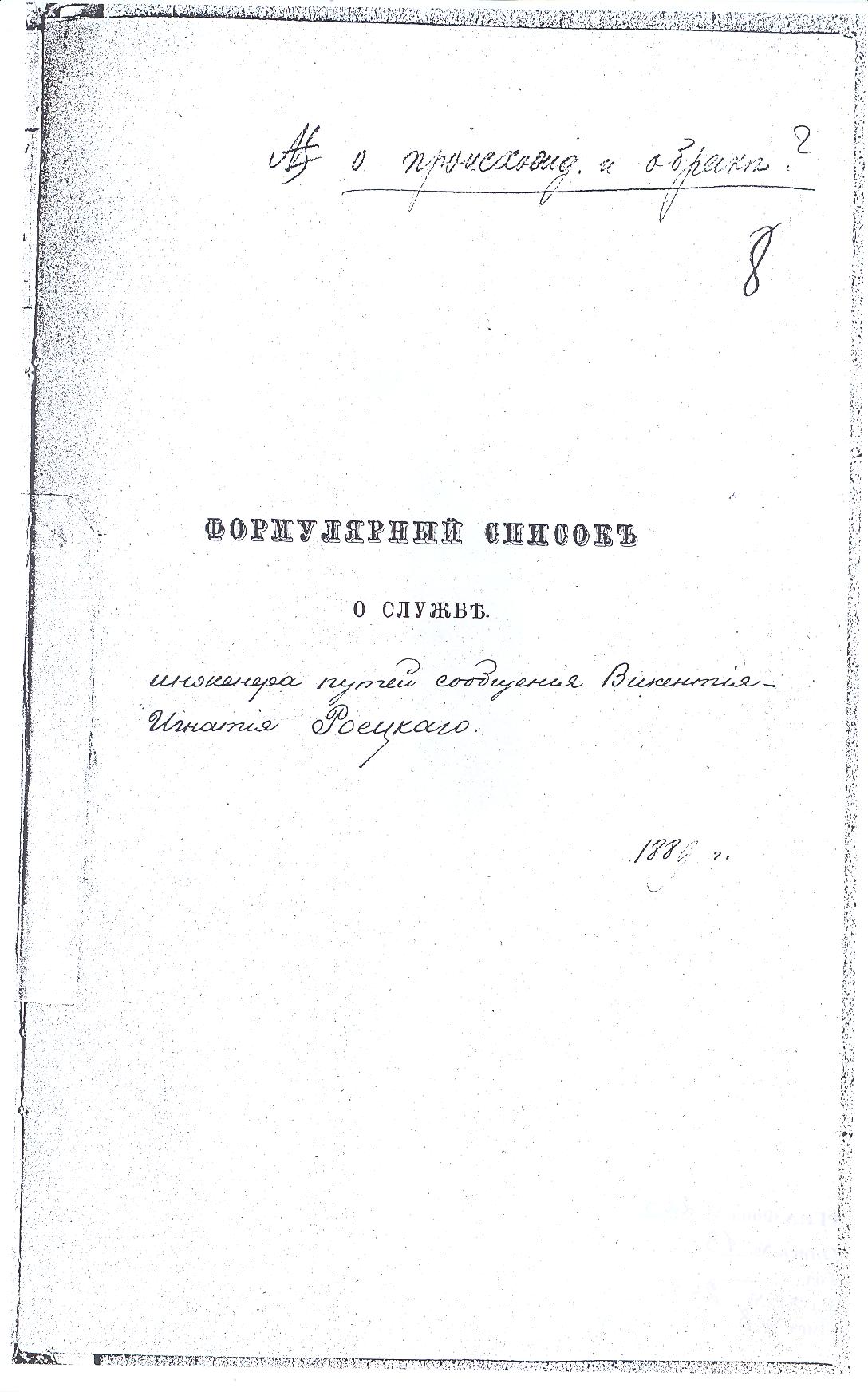 Николай Павлович Меженинов(1838-1901)
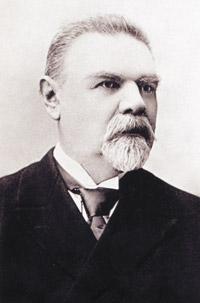 Выдающийся изыскатель и строитель железных дорог в России, начальник строительства Средне-Сибирской железной дороги.
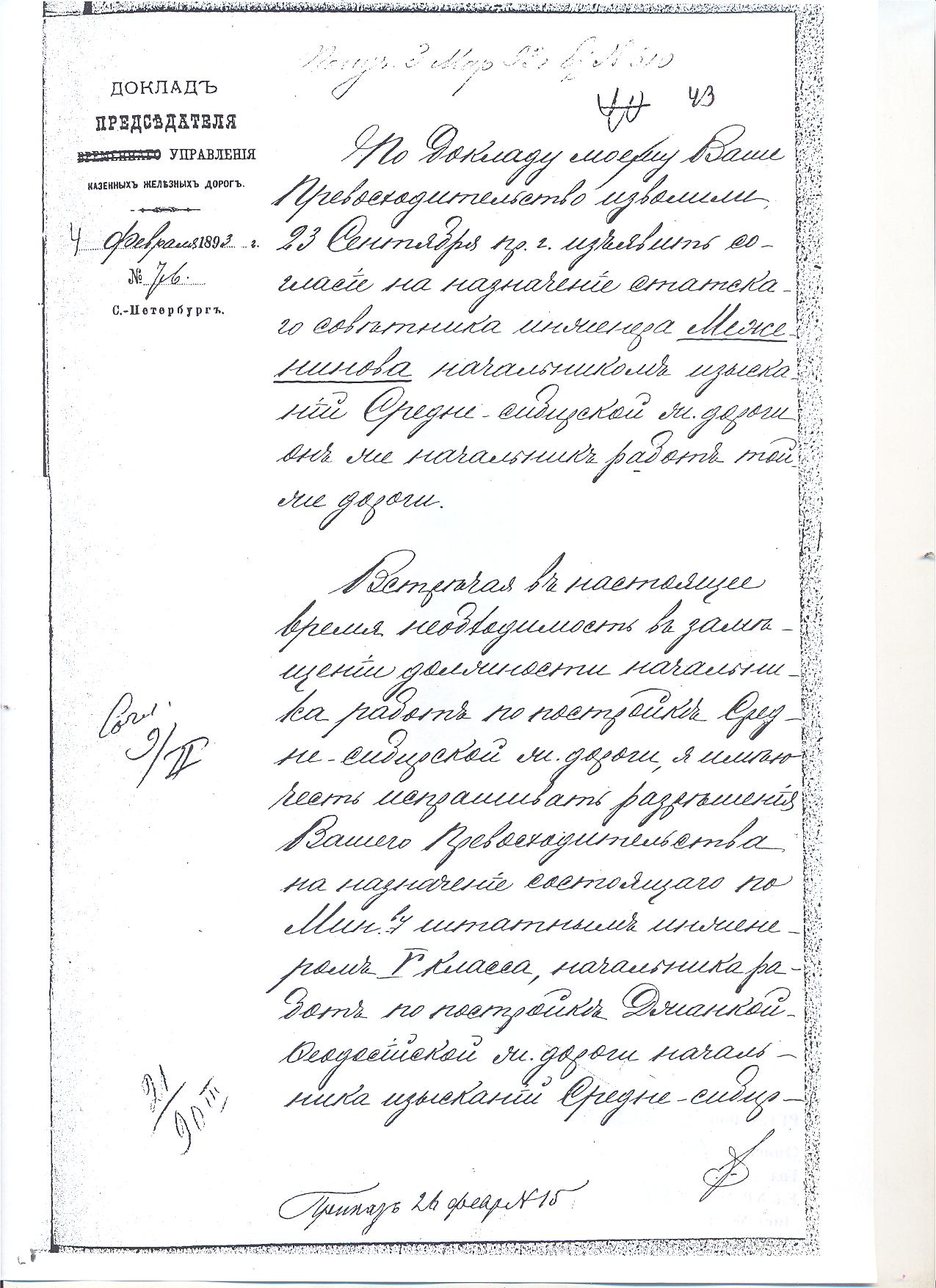 Доклад о назначении Н.П. Меженинова начальником изысканий Среднесибирской железной дороги.
    (РГИА, Ф.229, оп.19, д.816,л.43)
Григорий Моисеевич Будагов (1852—1921)
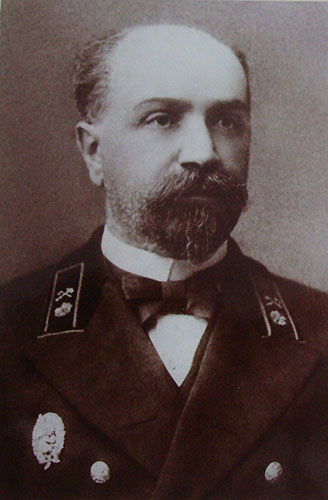 Инженер-путеец, один из участников строительства Среднесибирского участка Сибирской железной дороги. Руководил строительством моста, построил первую школу в поселке.
Встреча с потомками Г.Г. Будагова, сына Г.М. Будагова
Армяно-Григорианское кладбище
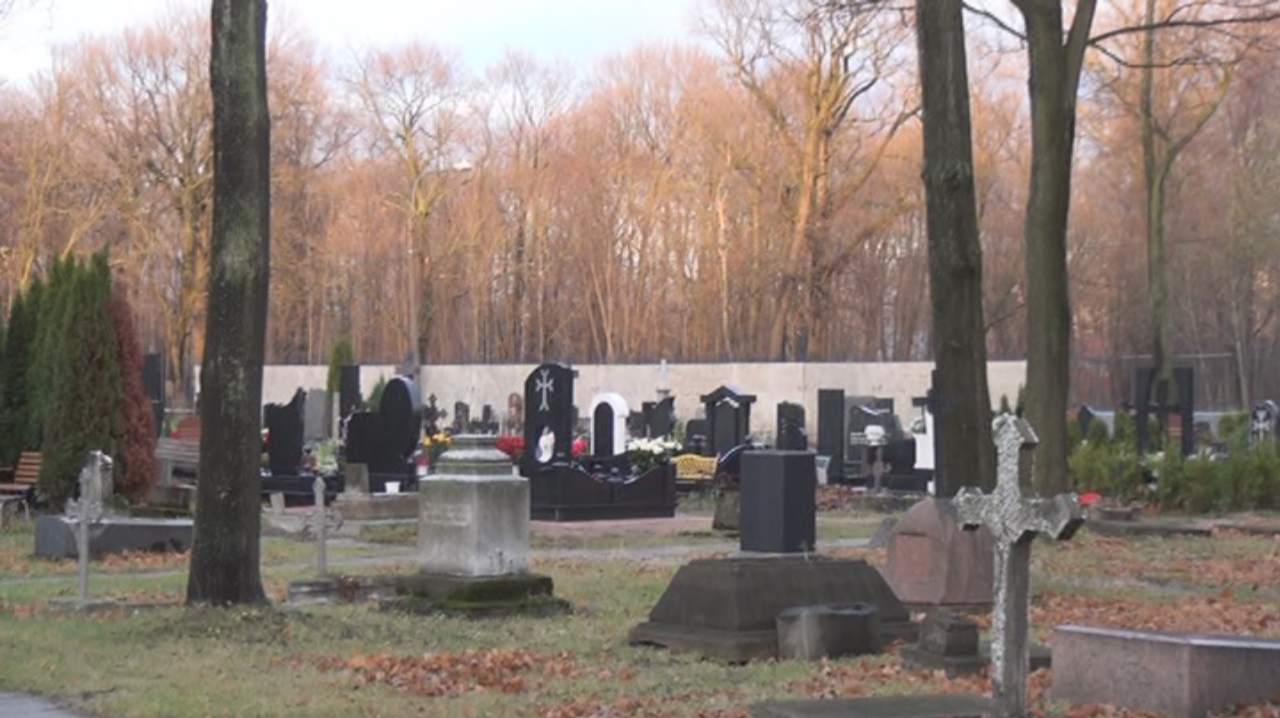 Семейные (родовые) захоронения Оларуни-Гамазовых-Лалаевых-Будаговых на Армяно-Григорианском кладбище в Санкт-Петербурге
Любовь Григорьевна Орлова рядом с могилой Григория Григорьевича Будагова
Могила Г.М. и Г.Г. Будаговых
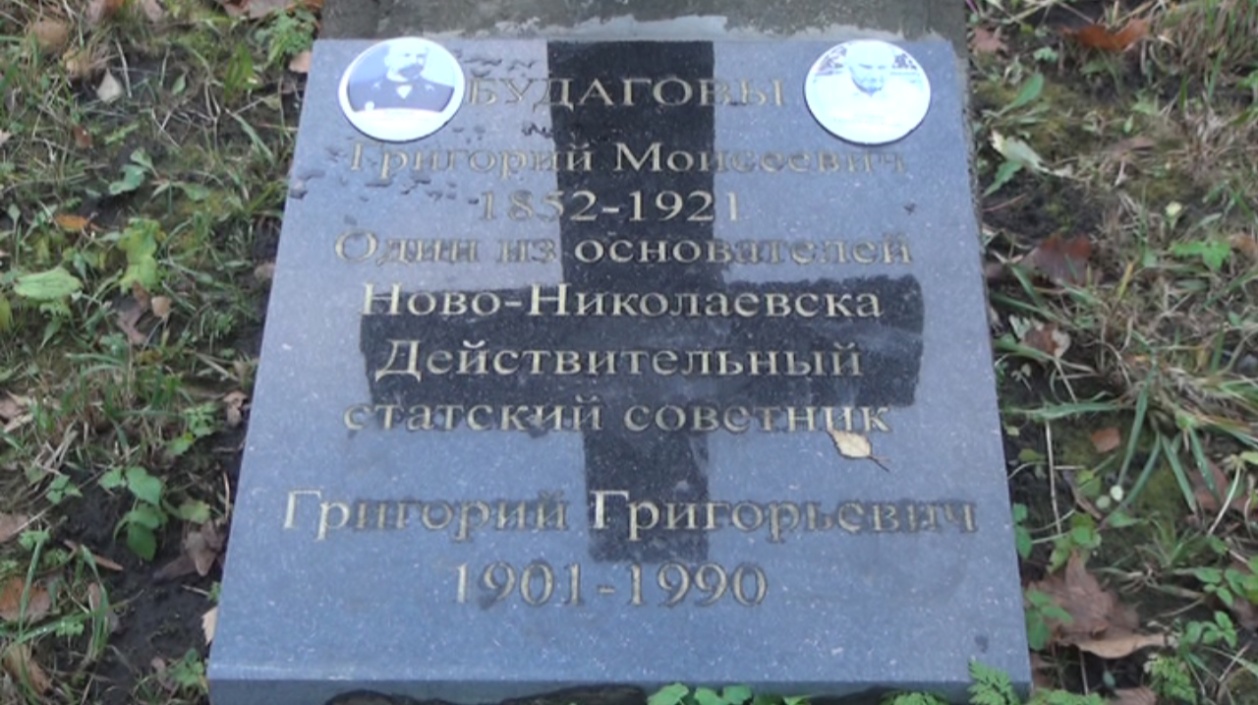 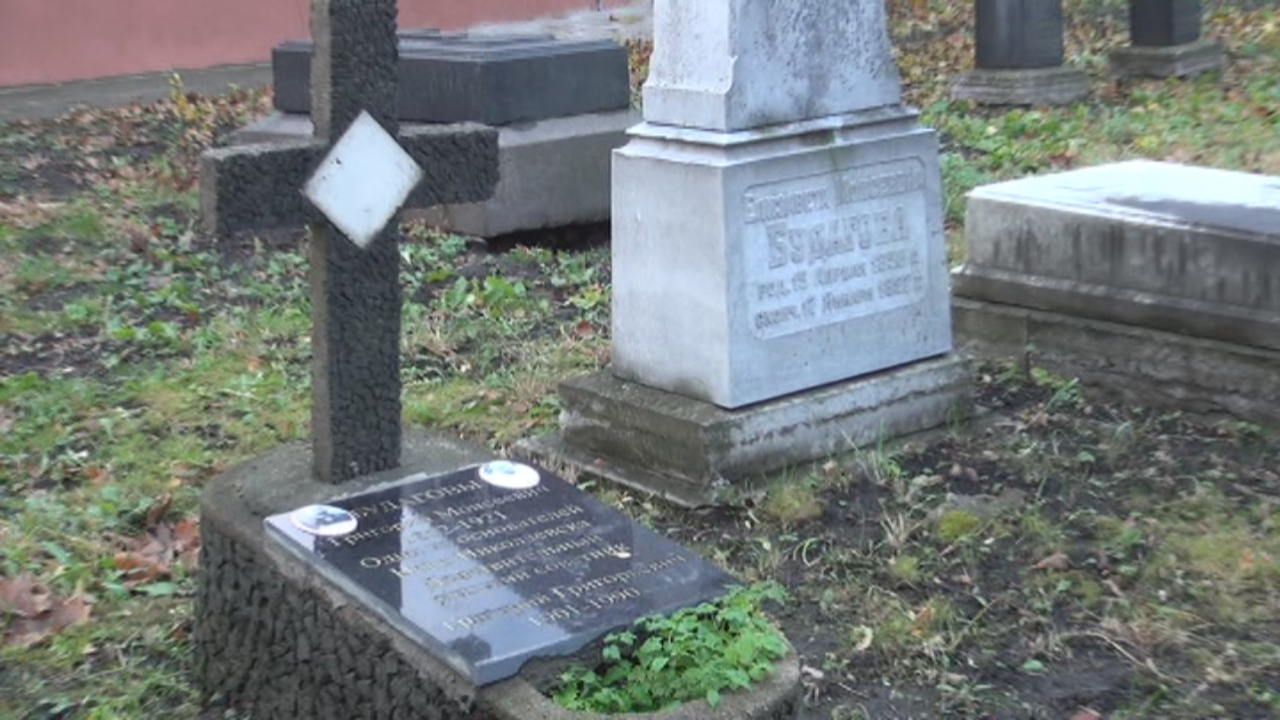 Практическая значимость экспедиции в Санкт-Петербург
–обнаружили новые данные о строительстве Великого Сибирского пути. 
    –реконструировали  биографии инженеров-путейцев и выявили взаимосвязь с историей нашего города;
    –выявили точную дату смерти Н.П. Меженинова;
    –обнаружили новые белые пятна в жизни В.И. Роецкого;
    –способствовали увековечиванию памяти основателя нашего города Григория Моисеевича Будагова на Армяно-Григорианском кладбище.
Будаговская школа в Кривощеково (из личного фонда Савченко С.А.)
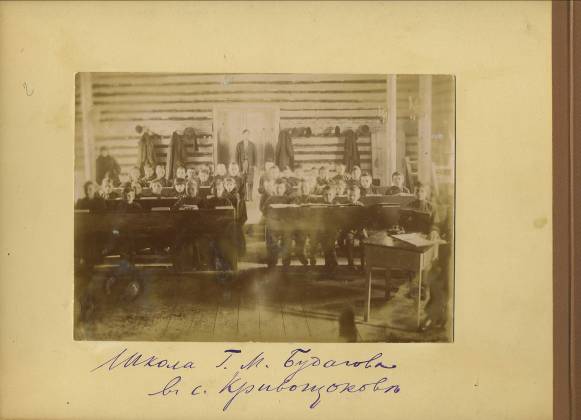 Будаговская школа в Кривощеково (из личного фонда Савченко С.А.)
Схема родословной Оларуни-Гамазовых-Лалаевых-Будаговых
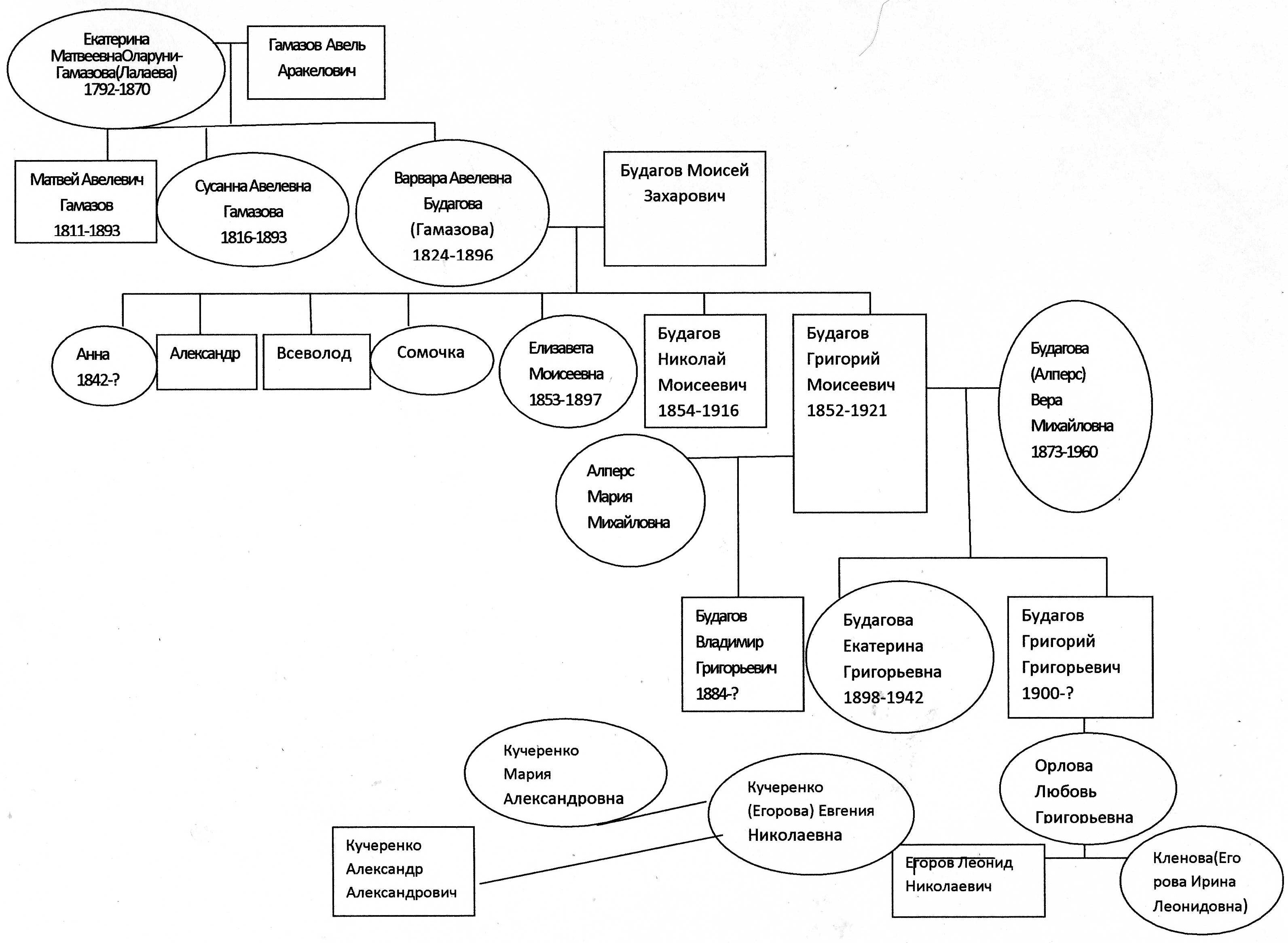 Владимир Константинович Жандр
Копия свидетельства  о  смерти В.К. Жандра
Результаты
«Созидательная роль Н.П. Литвинова в развитии Сибири». Автор Однолеткова Ольга (11А класс) – лауреат «Золотой Лиги» на городской научно-практической конференции (секция «Краеведение»), а также лауреат (диплом I степени) Российского заочного конкурса исследовательских работ старшеклассников. Успешности этого проекта способствовала научная экспедиция в город Барнаул, работа в Государственном Алтайском краевом архиве. Следует отметить, что тезисы научной работы Ольги Однолетковой были опубликованы в Новосибирском архивном вестнике №34 (2011 год) в рубрике «История одного поколения» .
Результаты
«Жизнь и судьба первого городского головы Новониколаевска в контексте эпохи». Автор Дронов Анатолий (9 класс) – лауреат «Золотой Лиги», а также лауреат (диплом I степени) Российского заочного конкурса исследовательских работ старшеклассников.
 «Финальная глава историко-краеведческого детектива: семья Н.М. Тихомирова». Автор Маматов Глеб (11 класс) – лауреат «Золотой Лиги» на городской научно-практической конференции (секция «Краеведение»).
«Жизнь и судьба Г.М. Будагова через призму истории города и страны». Шестакова Юлия как автор исследовательского проекта стала лауреатом «Золотой Лиги» на городской и региональной научно-практической конференции (секция «История города»), лауреатом II Тихомировских Чтений, лауреатом II степени Российского заочного конкурса «Юность. Наука. Культура» (секция «Мемориальное краеведение»).
Путешествие из Новосибирска в Тобольск(отчет о научной экспедиции: 3 – 9 марта 2014г.)
Подготовительный этап
Изучение Интернет-ресурсов.
Знакомство с публикациями и историко-краеведческой литературой.
Предварительные беседы с краеведами и учеными города.
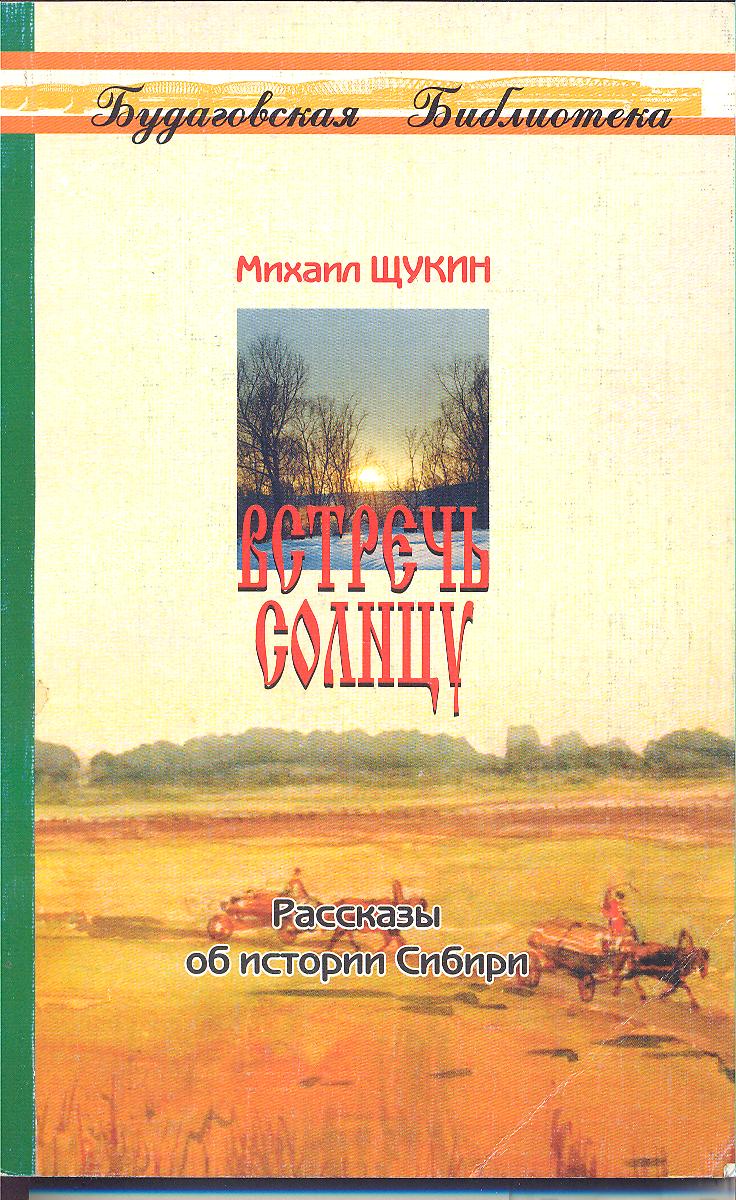 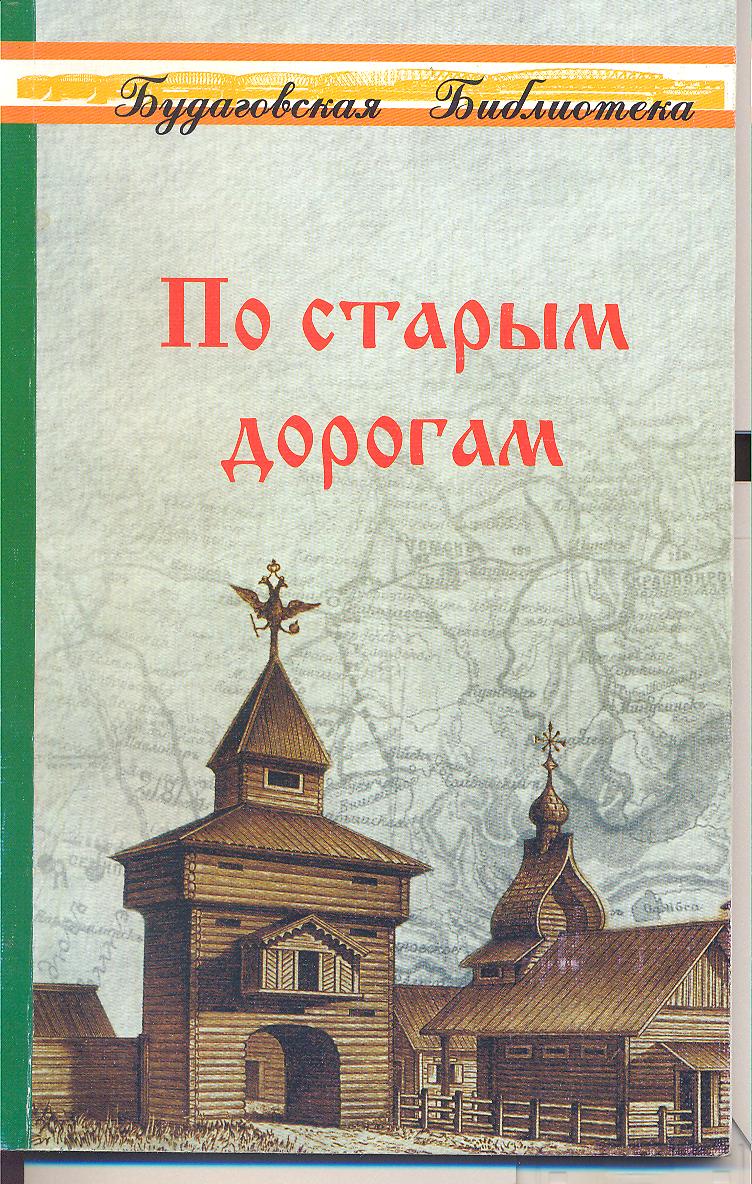 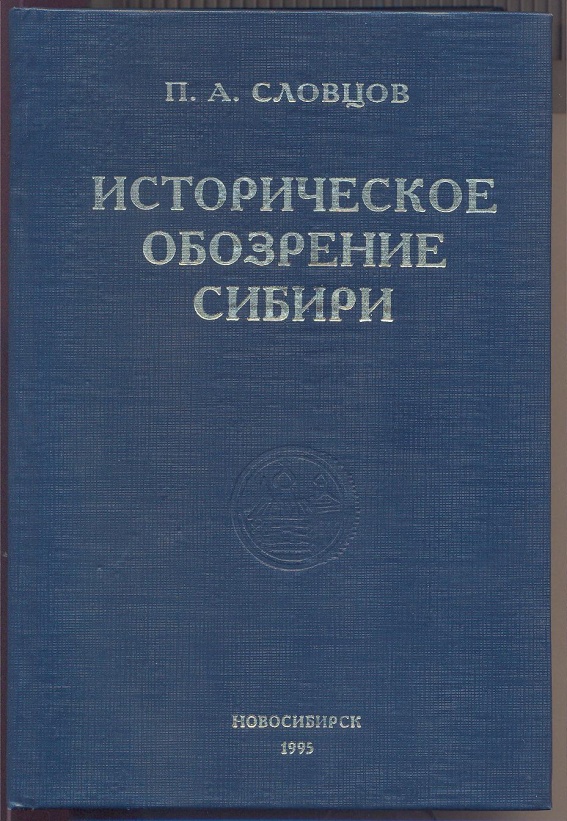 Карты путешествия
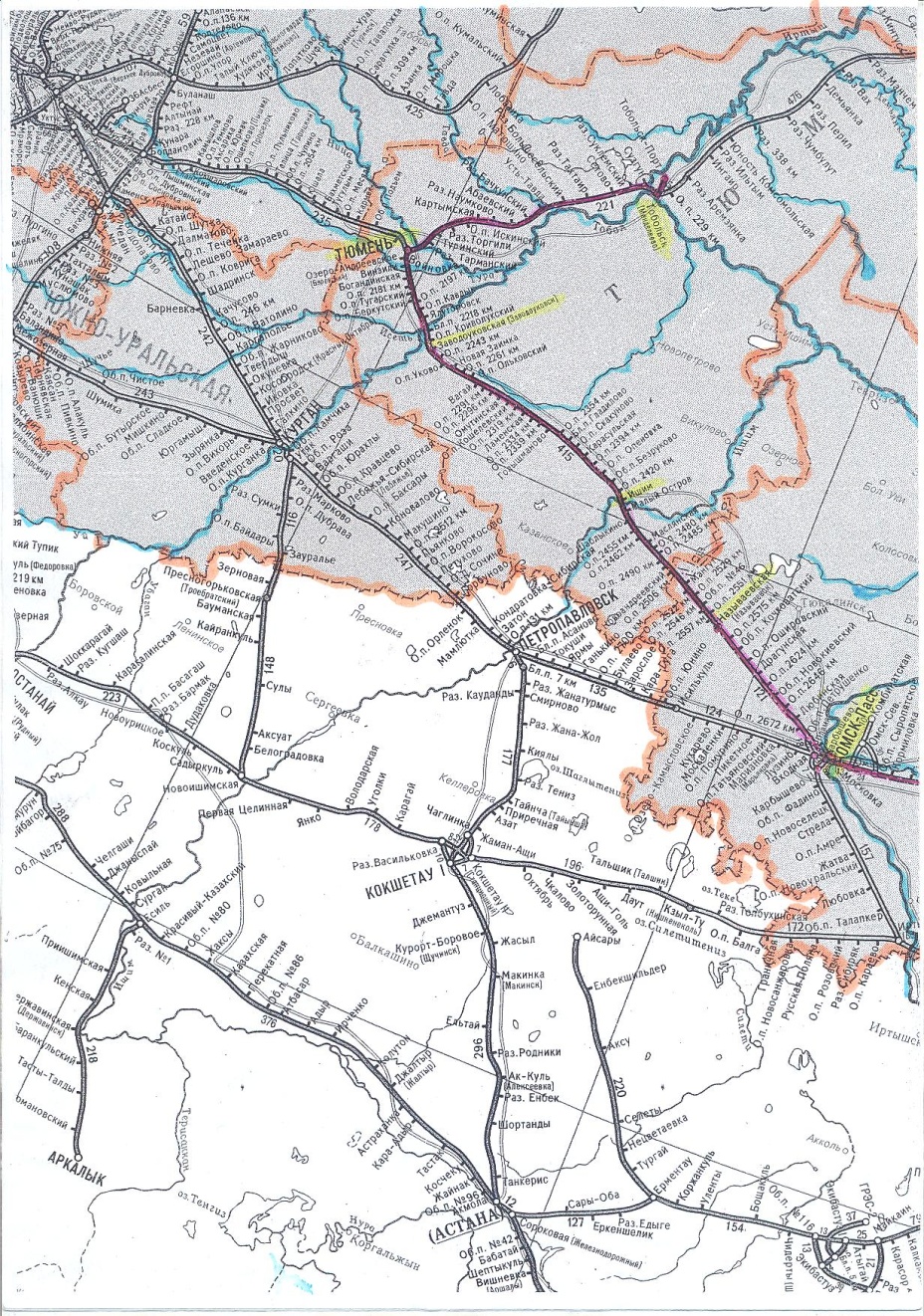 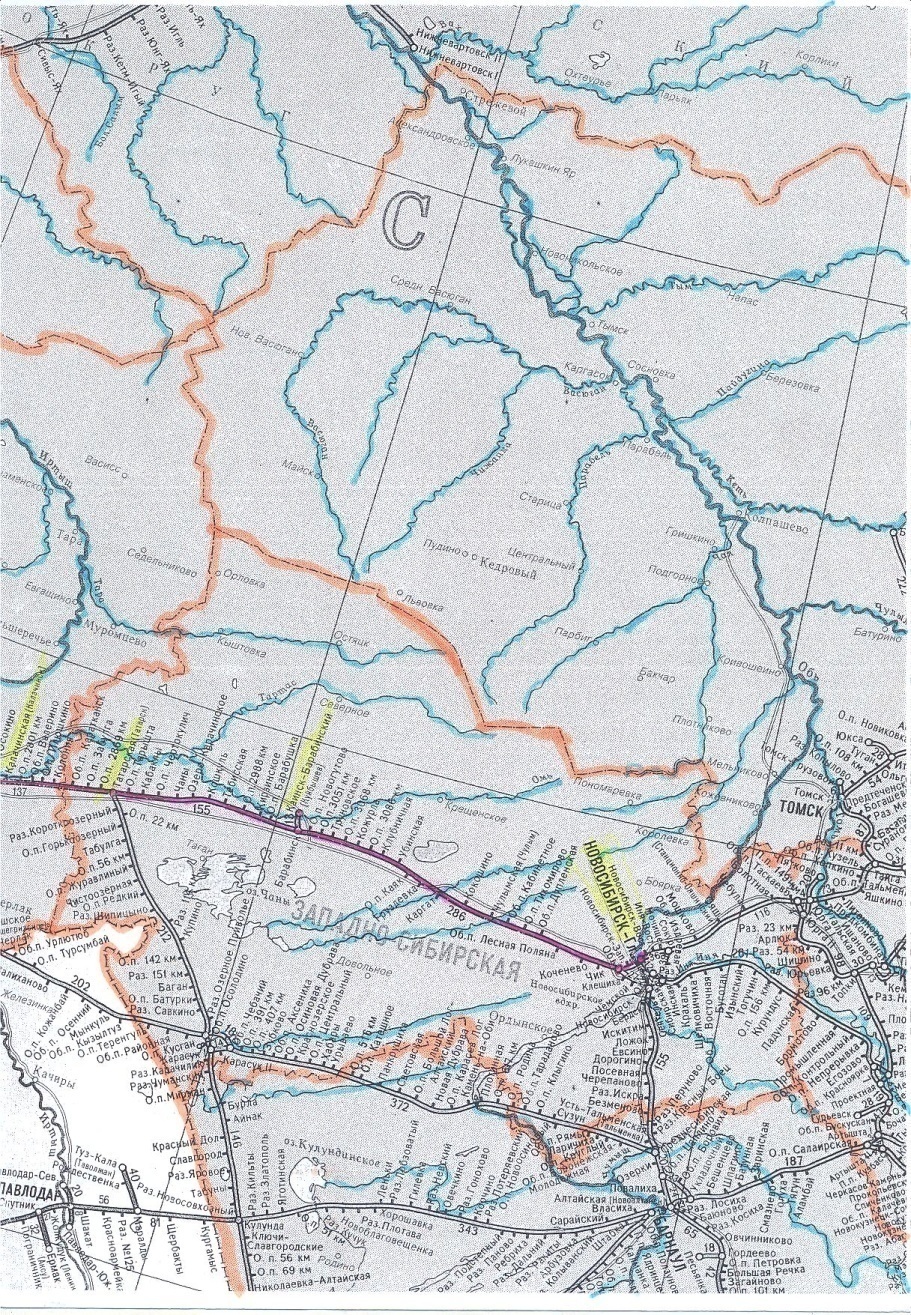 Покидаем Новосибирск
Ночь на 3-е марта 2014
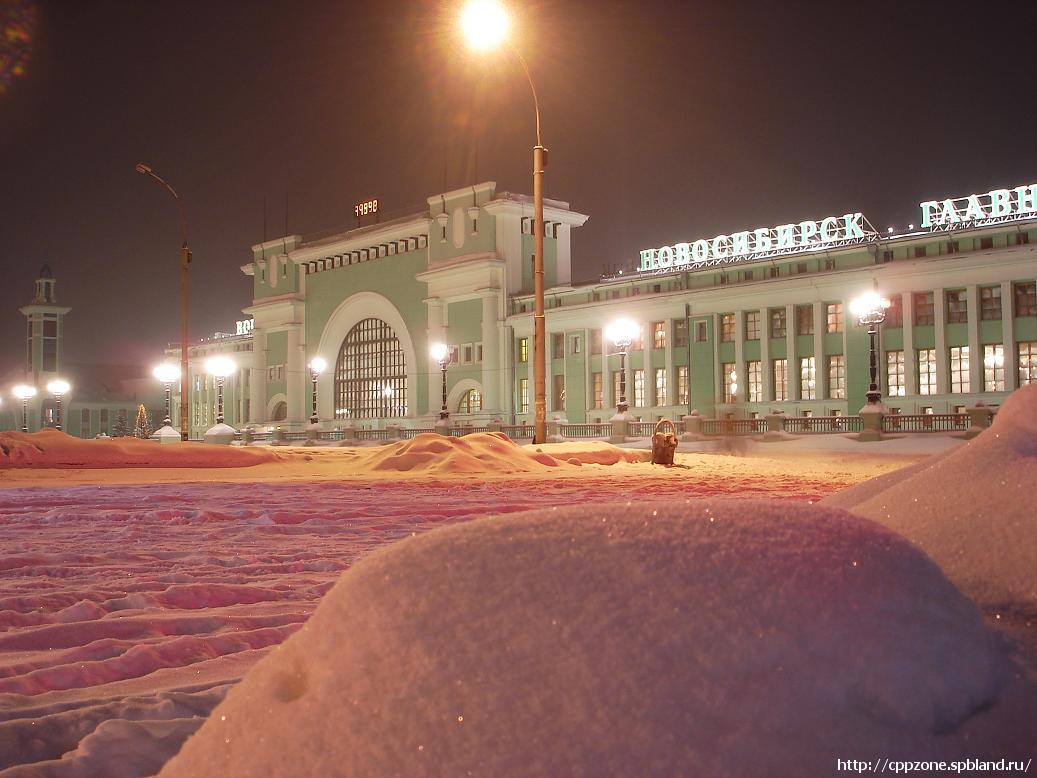 Великий Сибирский путь
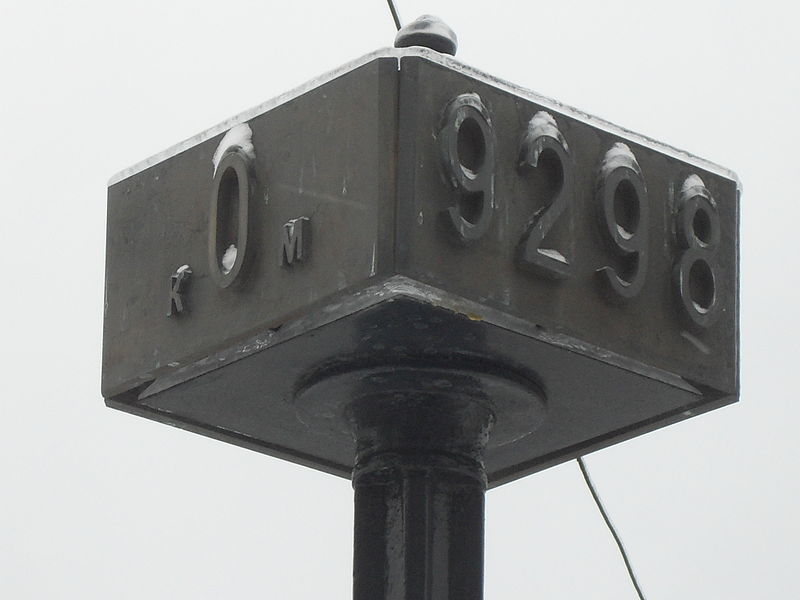 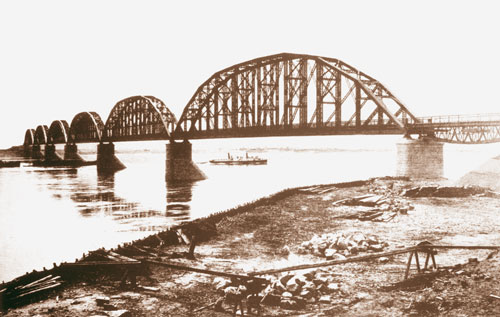 Работа в поезде
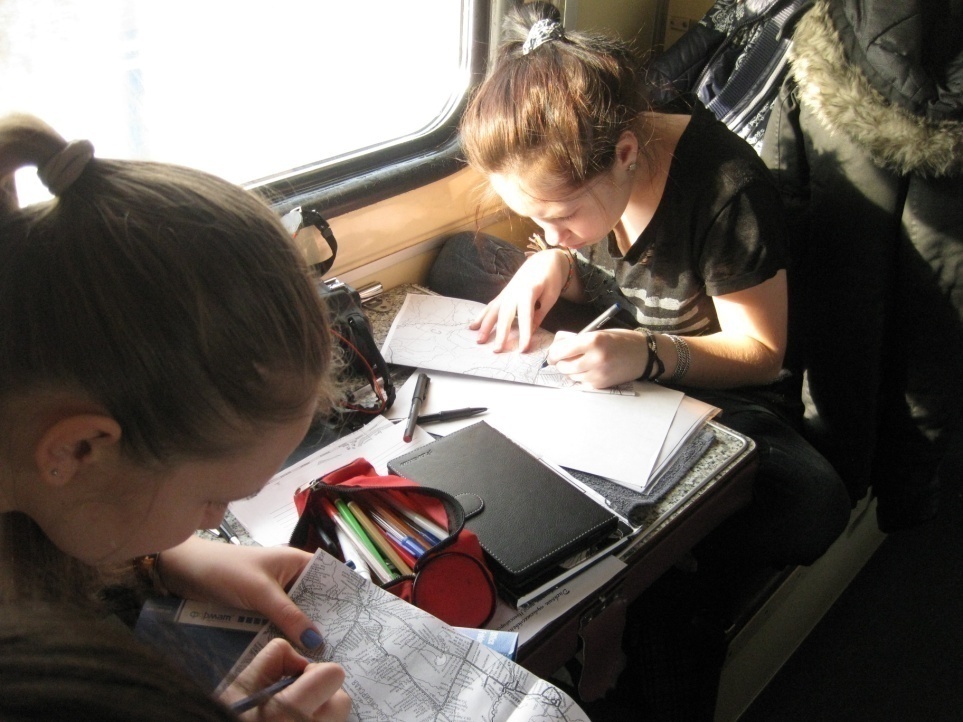 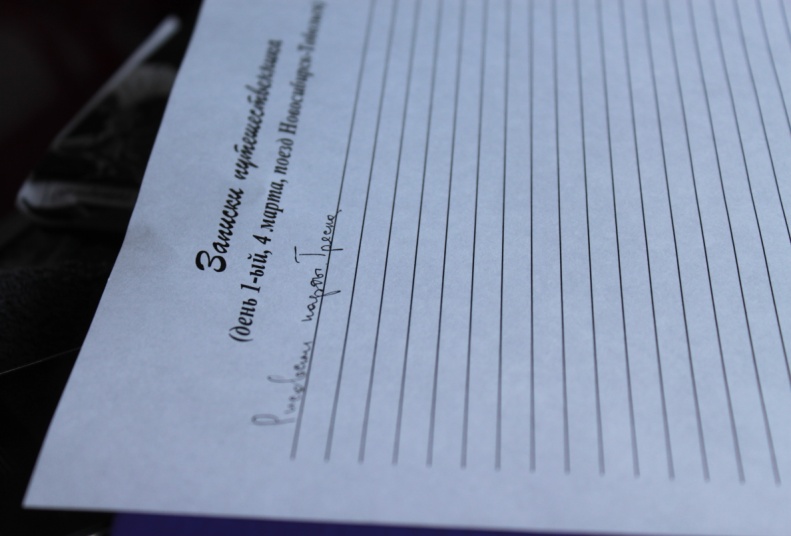 Дневник путешественника
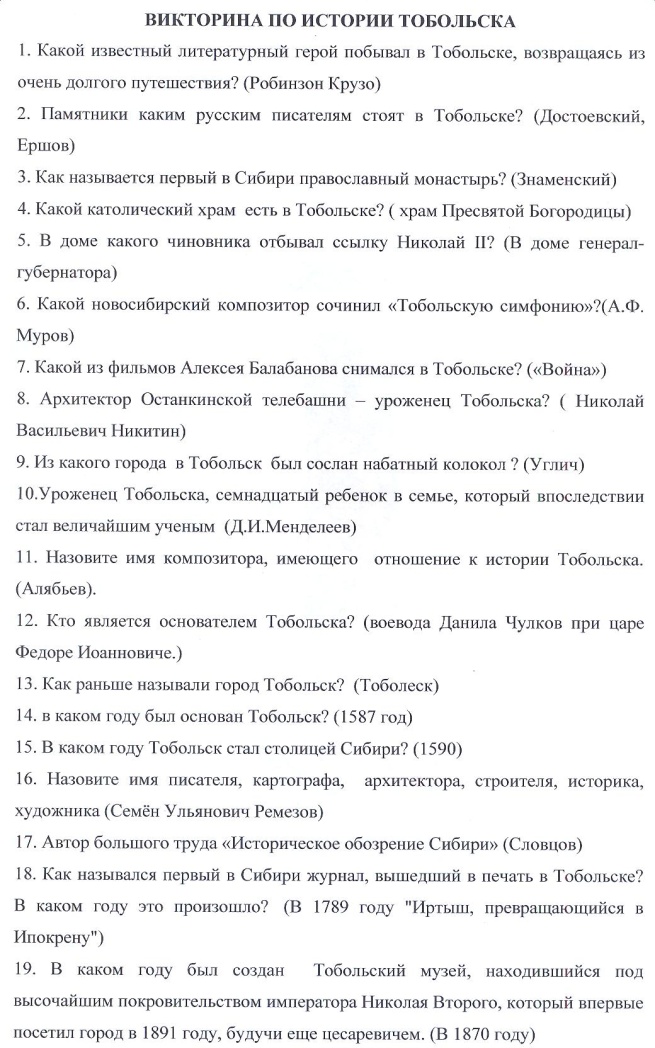 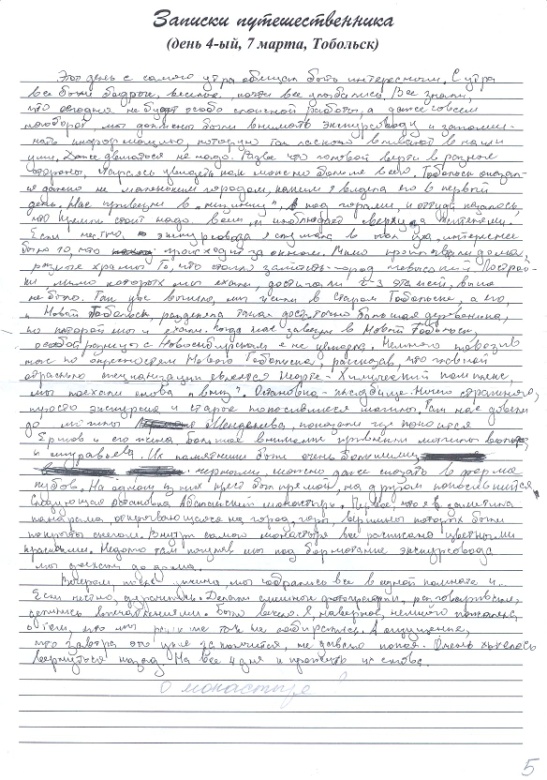 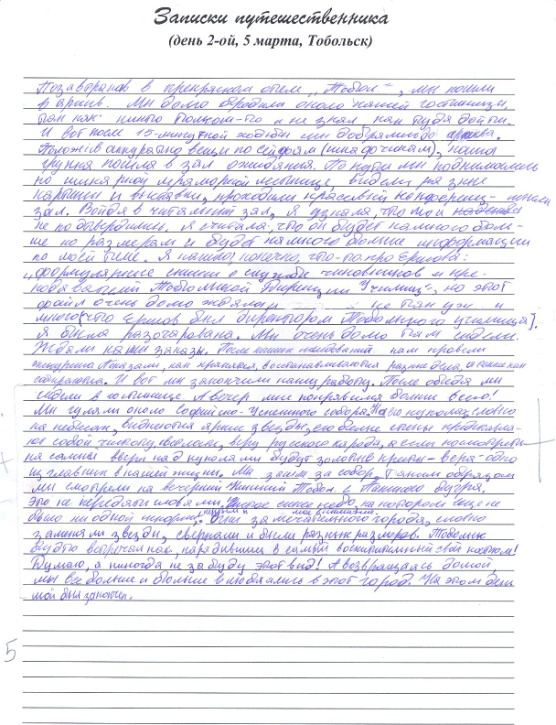 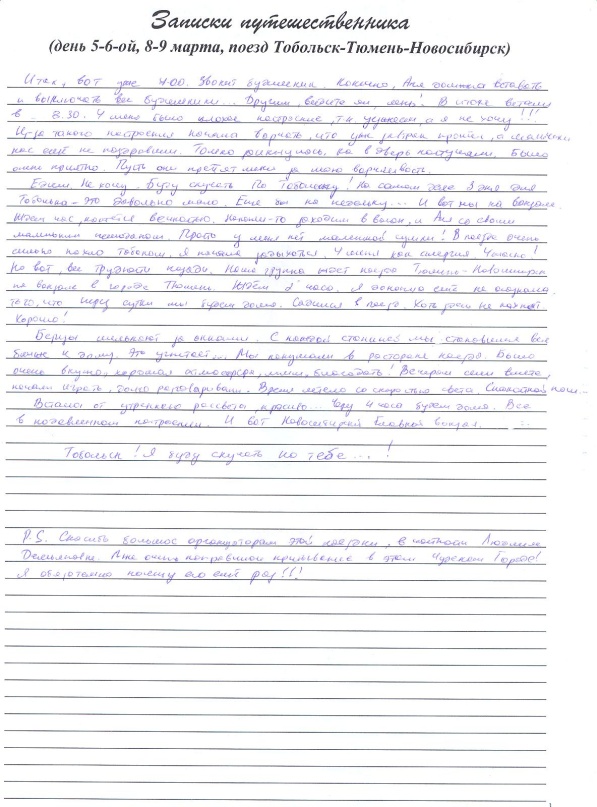 Поворотная точка – Тюмень
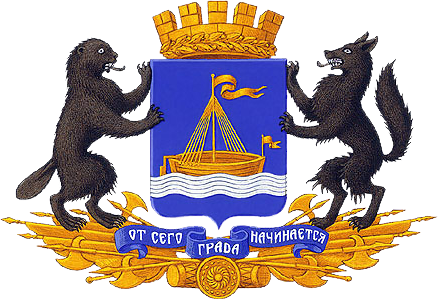 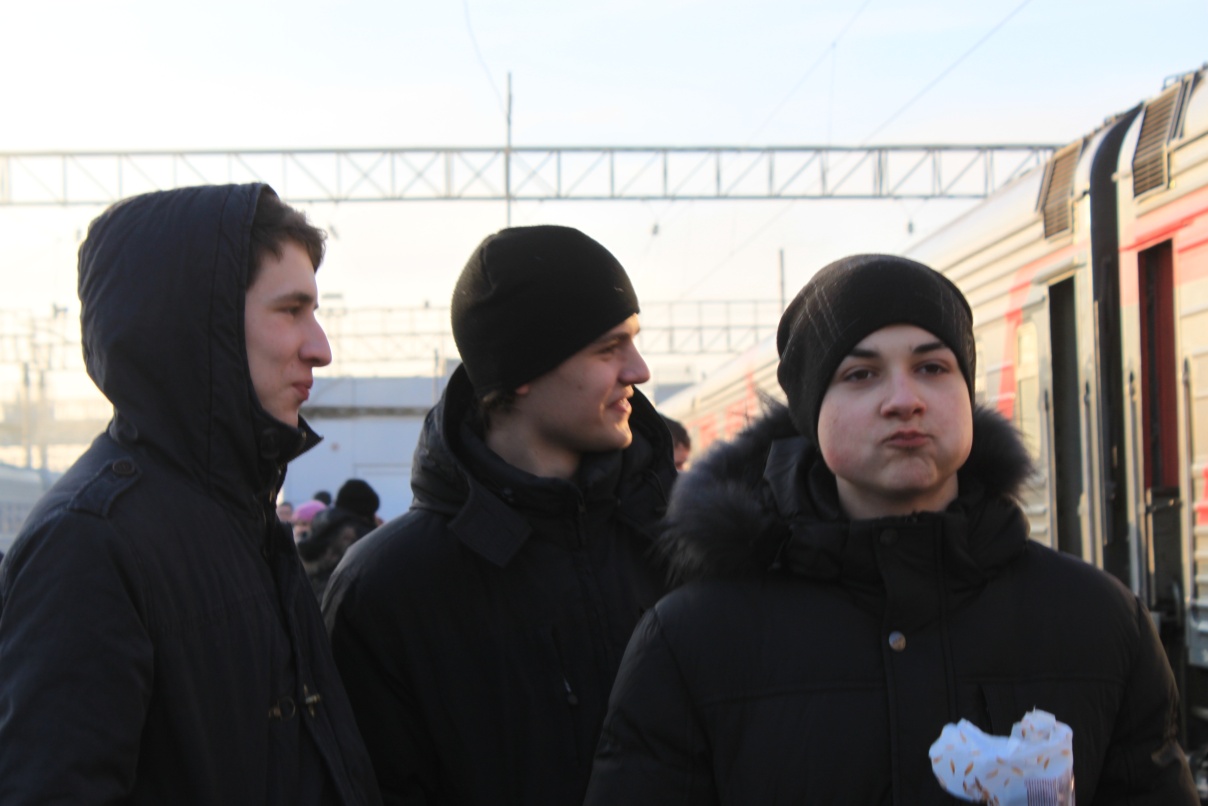 Прибытие в город Тобольск
Тобольский архив - данные
1. Метрические и другие церковные книги
2. Ревизские сказки (1782-1862 гг.)
3. Статистические данные
3.1 Данные по образованию волостей и сельских обществ
3.2 Материалы 1-й Всероссийской переписи (1897 г.)
4. Материалы воинских присутствий
5. Разное
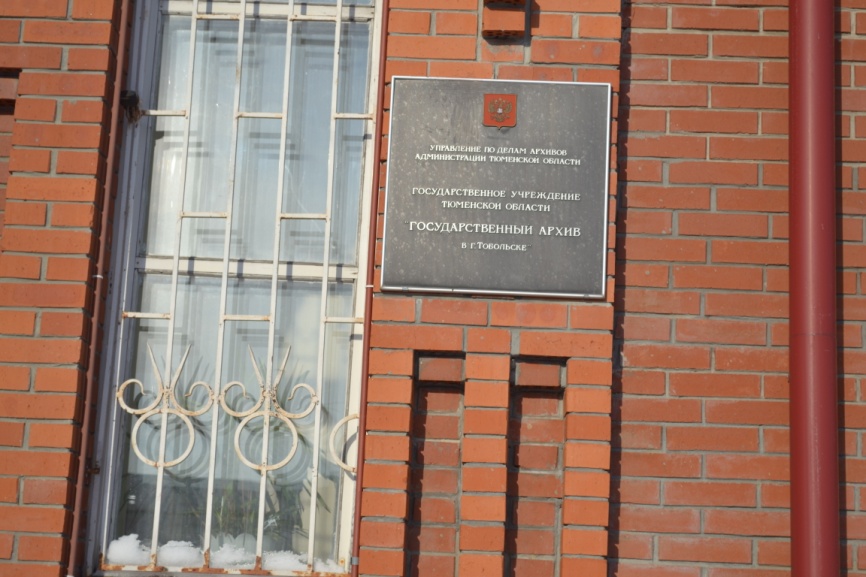 Работа в ГБУТО ГА
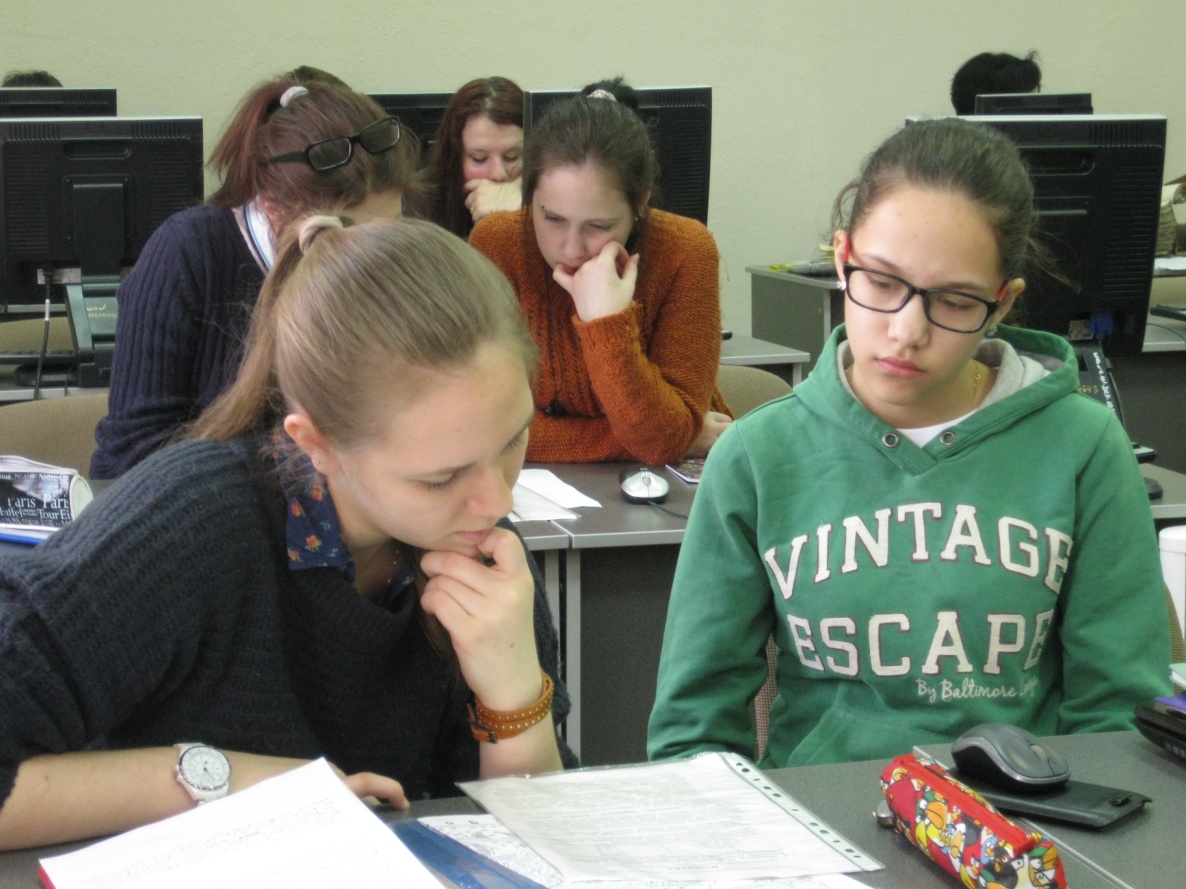 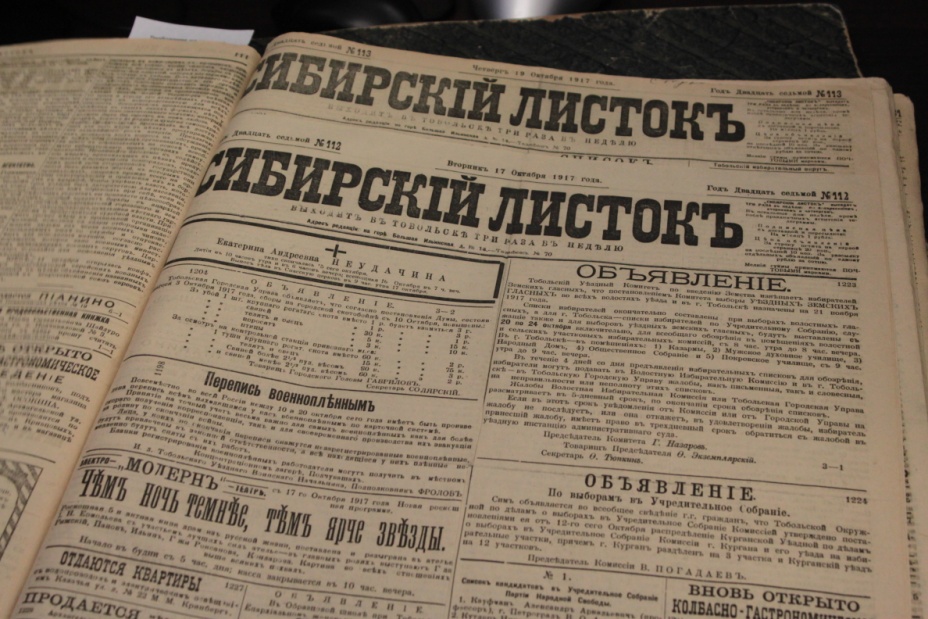 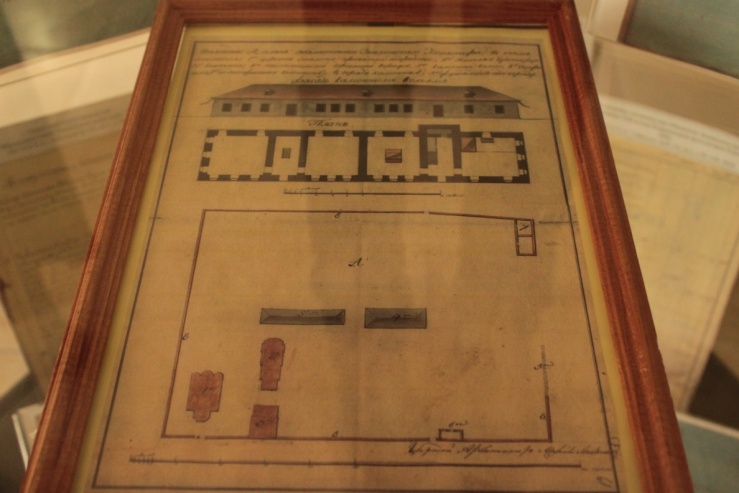 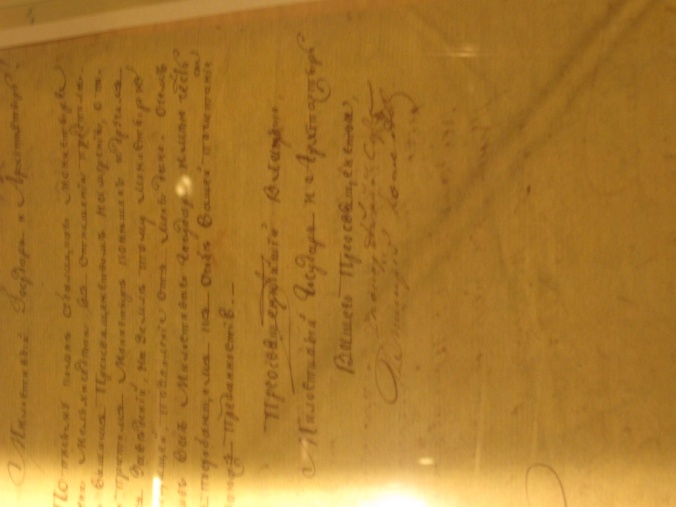 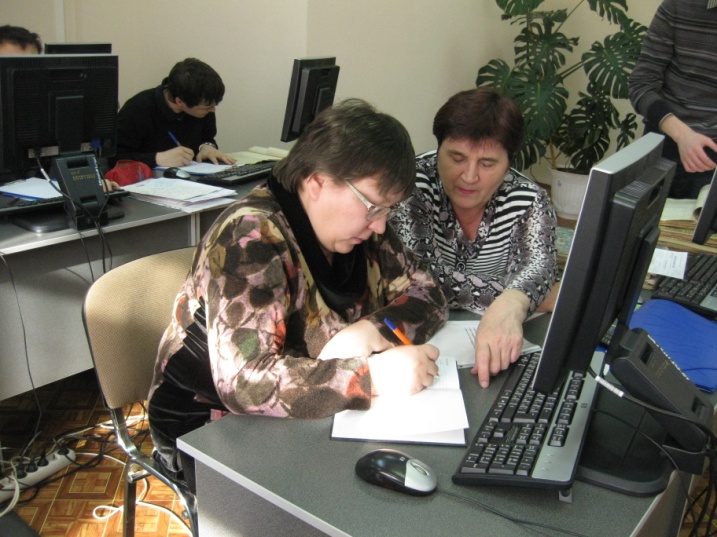 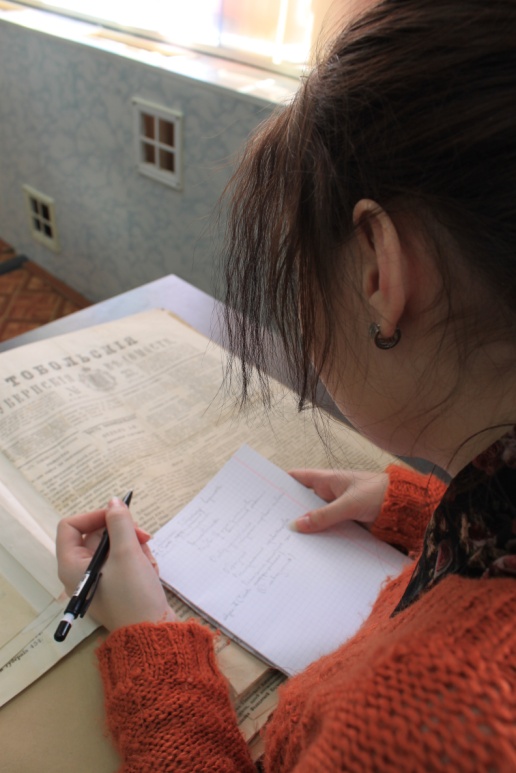 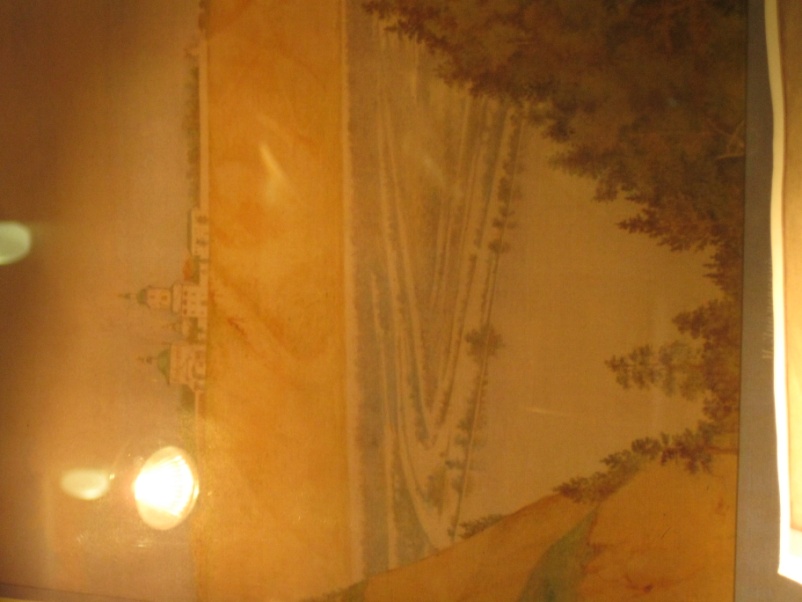 Работа в научной библиотеке музея-заповедника
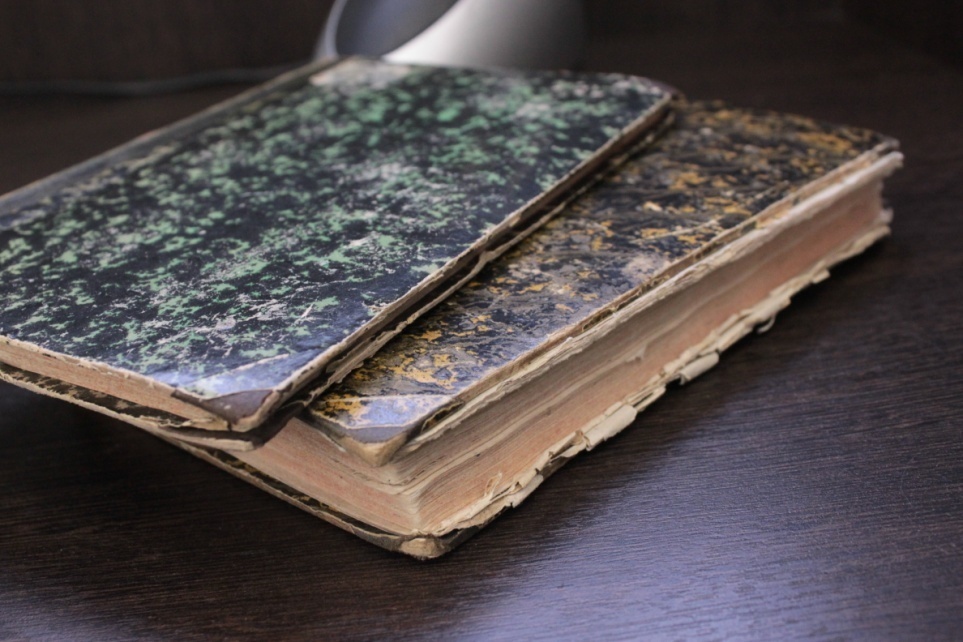 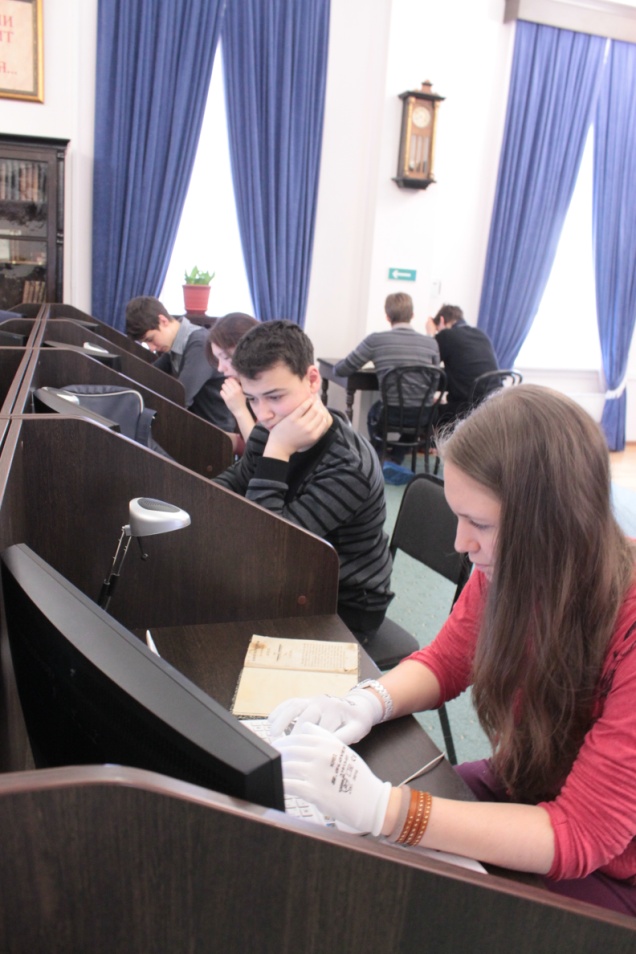 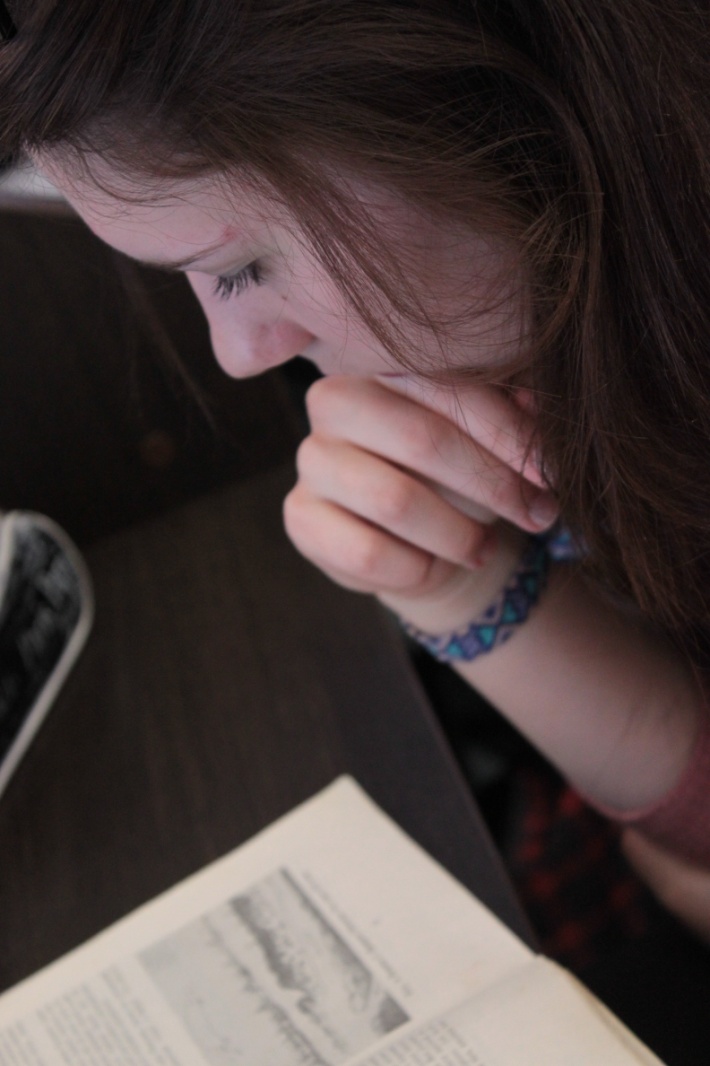 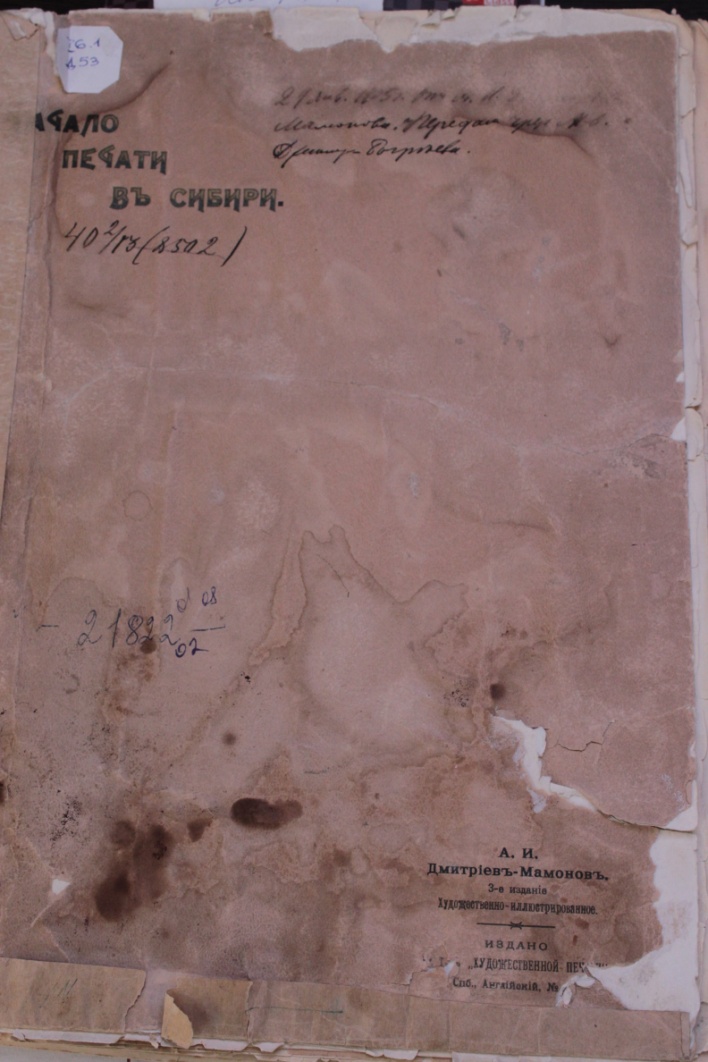 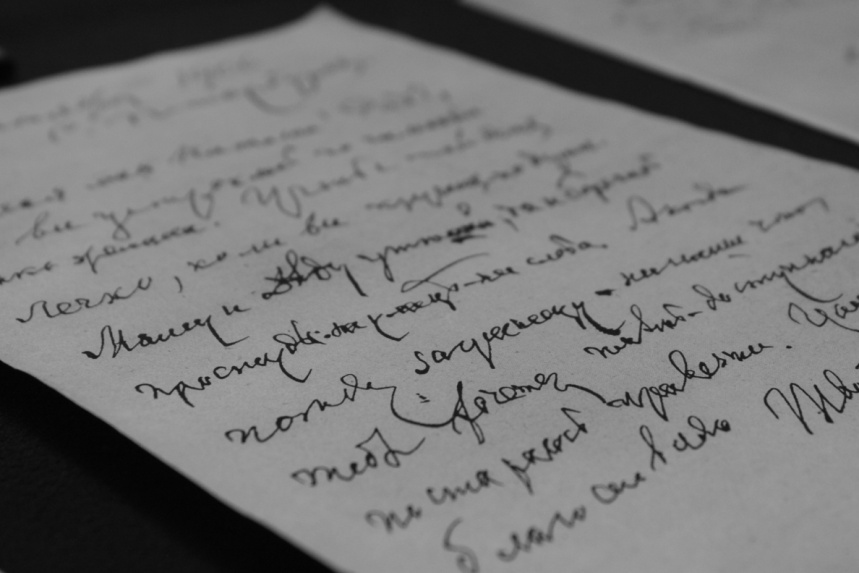 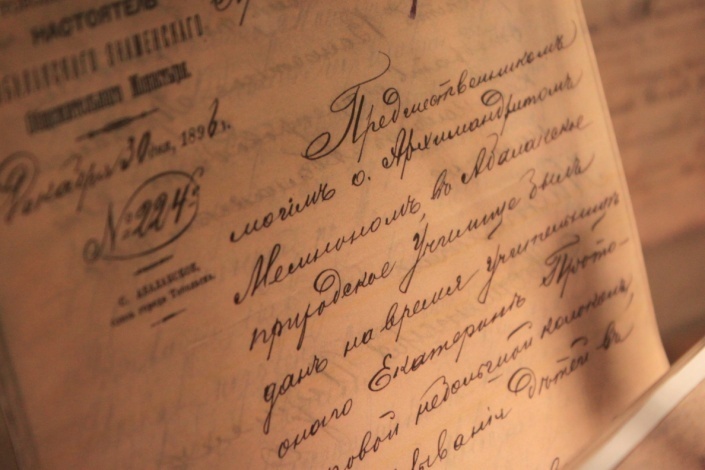 «Реликвариум» - издание научной библиотеки
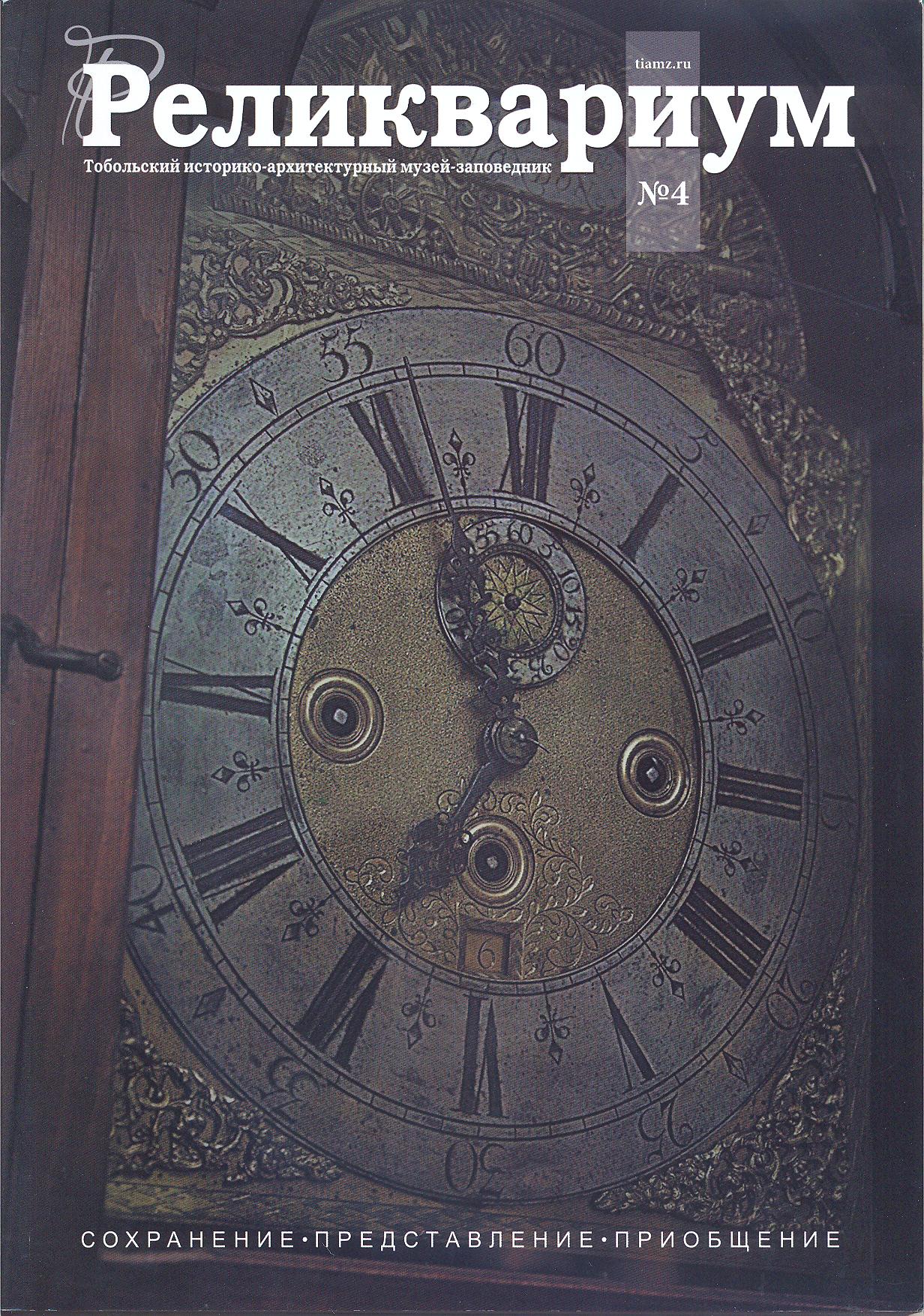 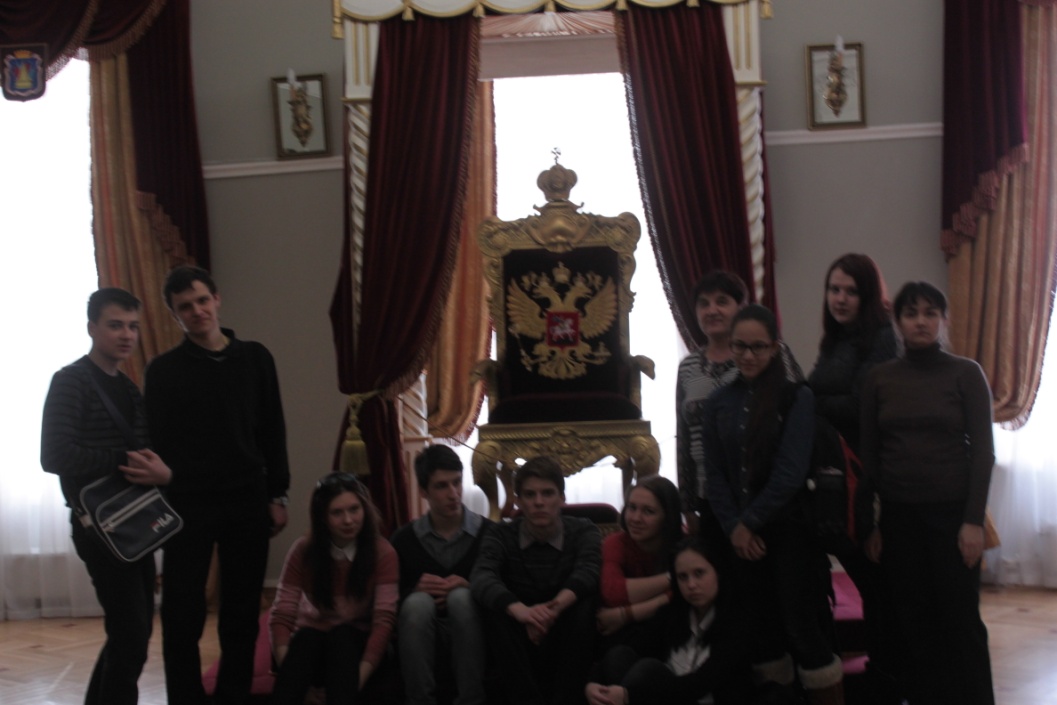 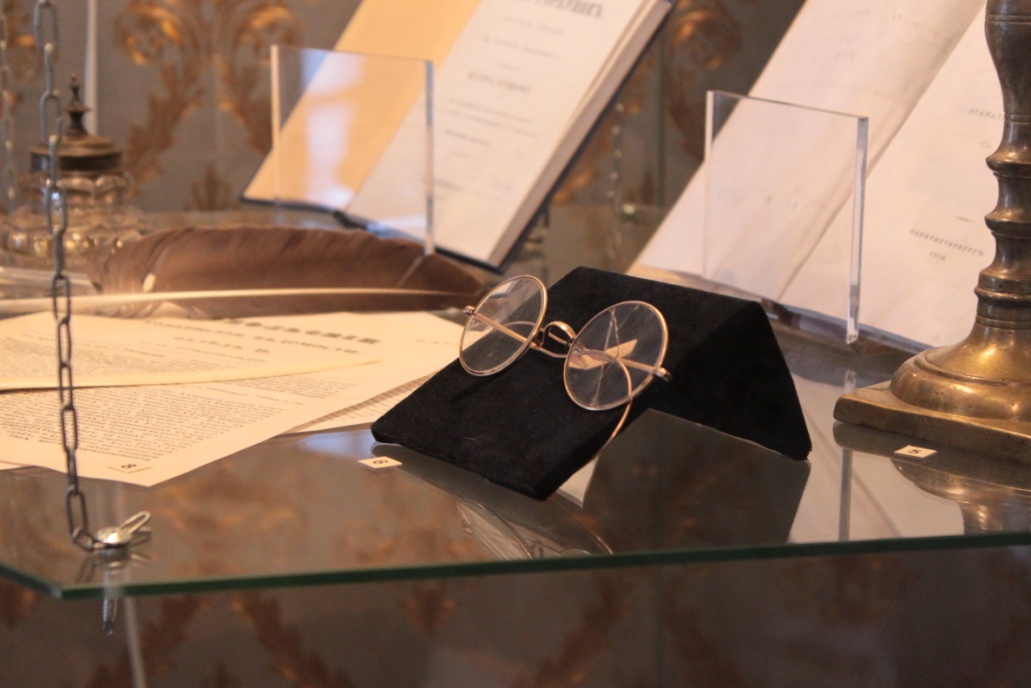 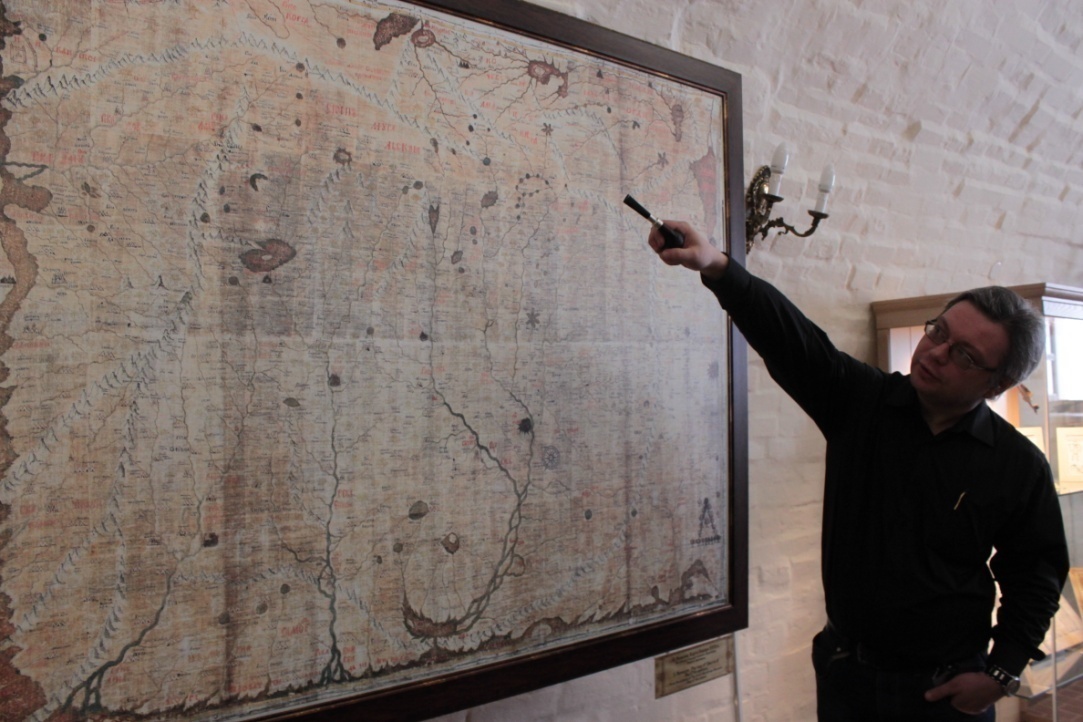 Зал, посвященный семье Романовых
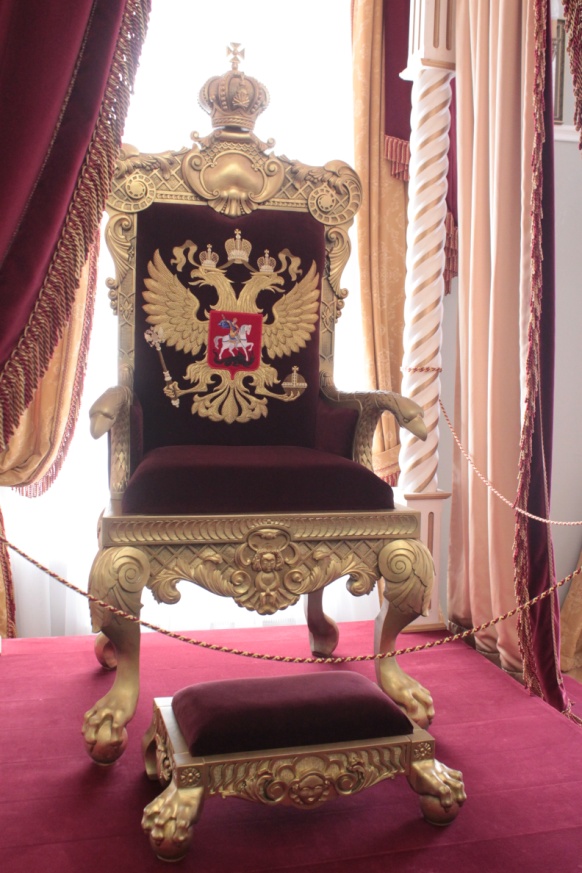 Губернский музей
Сведения, полученные в ходе экскурсий
Обнаружены новые факты из жизни П.П. Ершова, Д.И. Менделеева и декабристов, сосланных в Тобольск.
Установлено, что П.П. Ершов был автором не только одной сказки, но и многих других произведений разных жанров.
Изучены особенности животного и растительного миров в окрестностях Тобольска.
Абалакский монастырь
Основан 1783 году на месте церкви во имя Преображения Господня
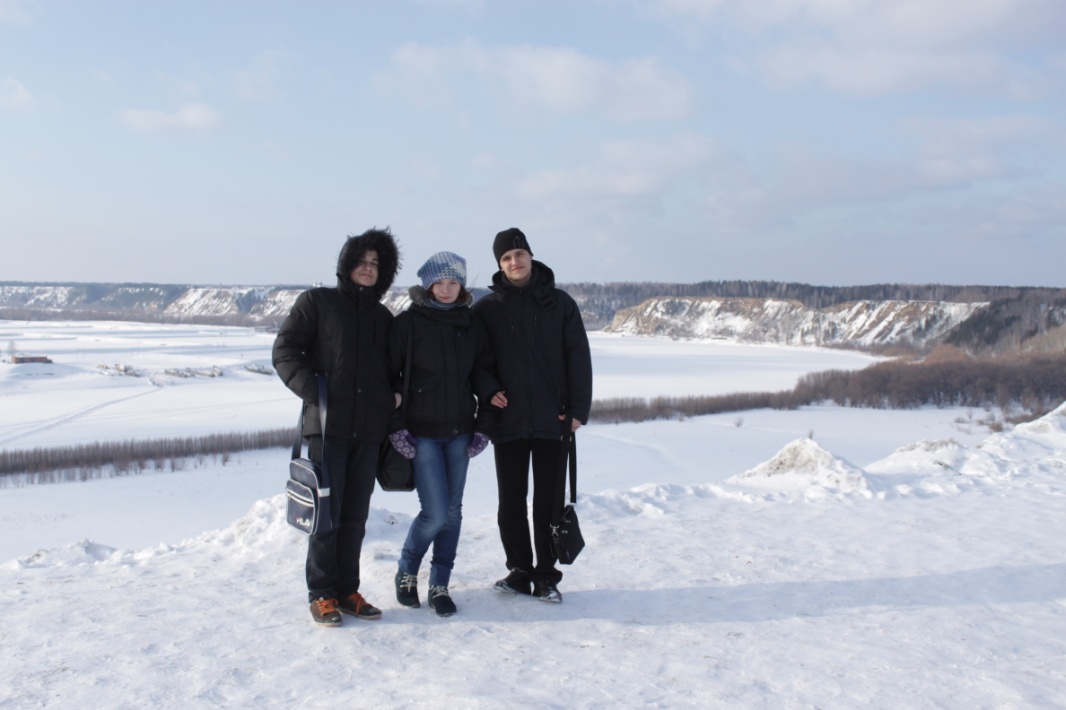 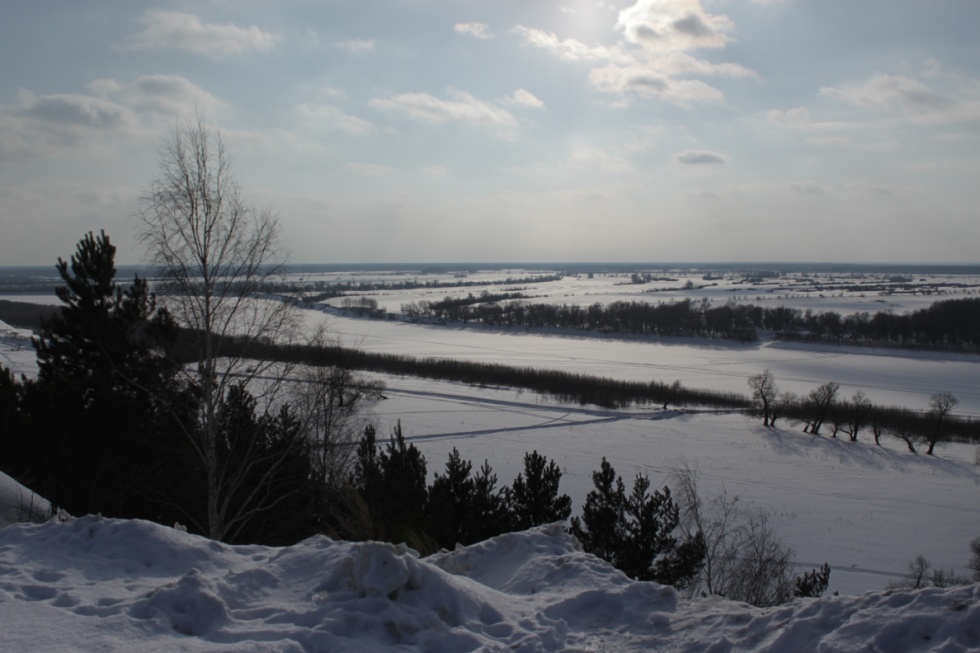 Этот величественный монастырь расположилось на краю обрыва. А внизу от него замерзли воды могучего Иртыша.
Достопримечательности Тобольска
Тобольский Кремль спроектирован Ремизовым С.У.
Музейный комплекс включает в себя множество различных объектов исторического и культурного наследия.
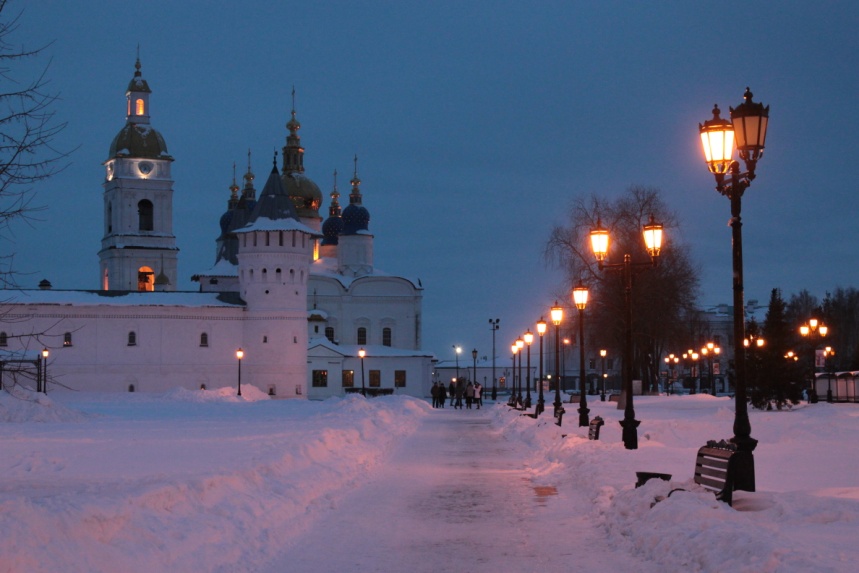 Карта Ремезова
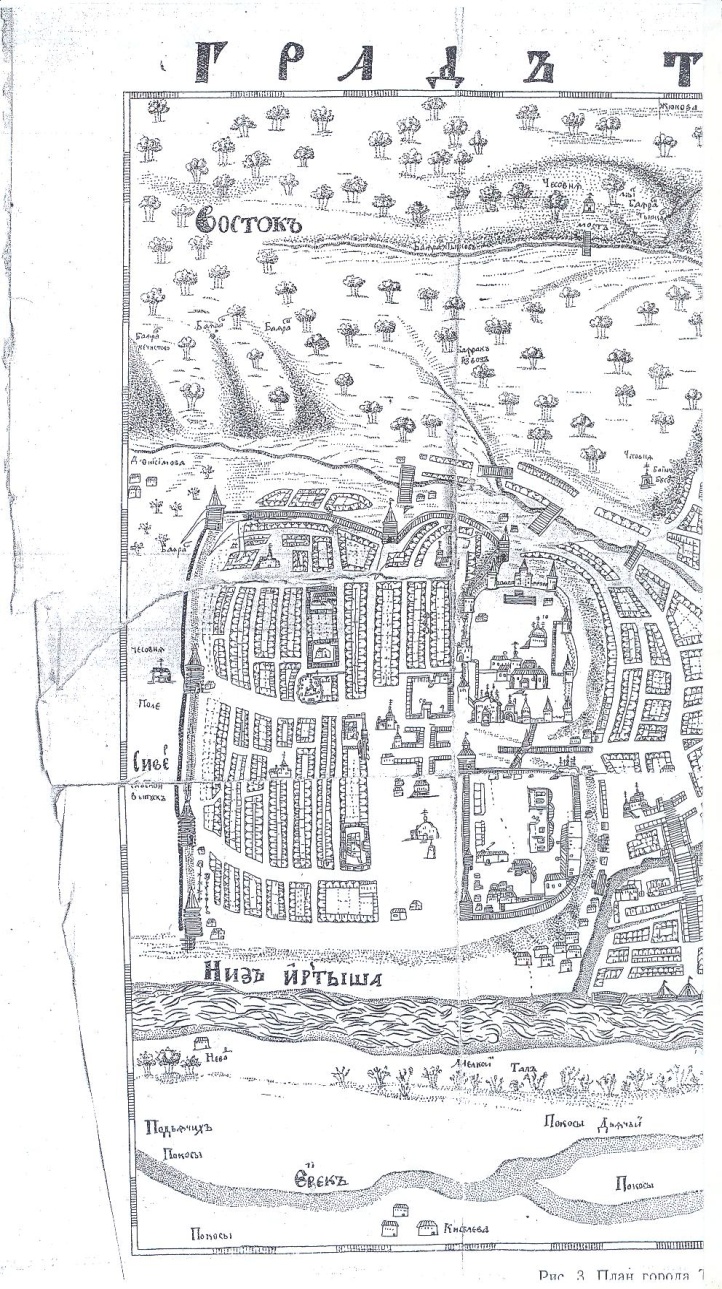 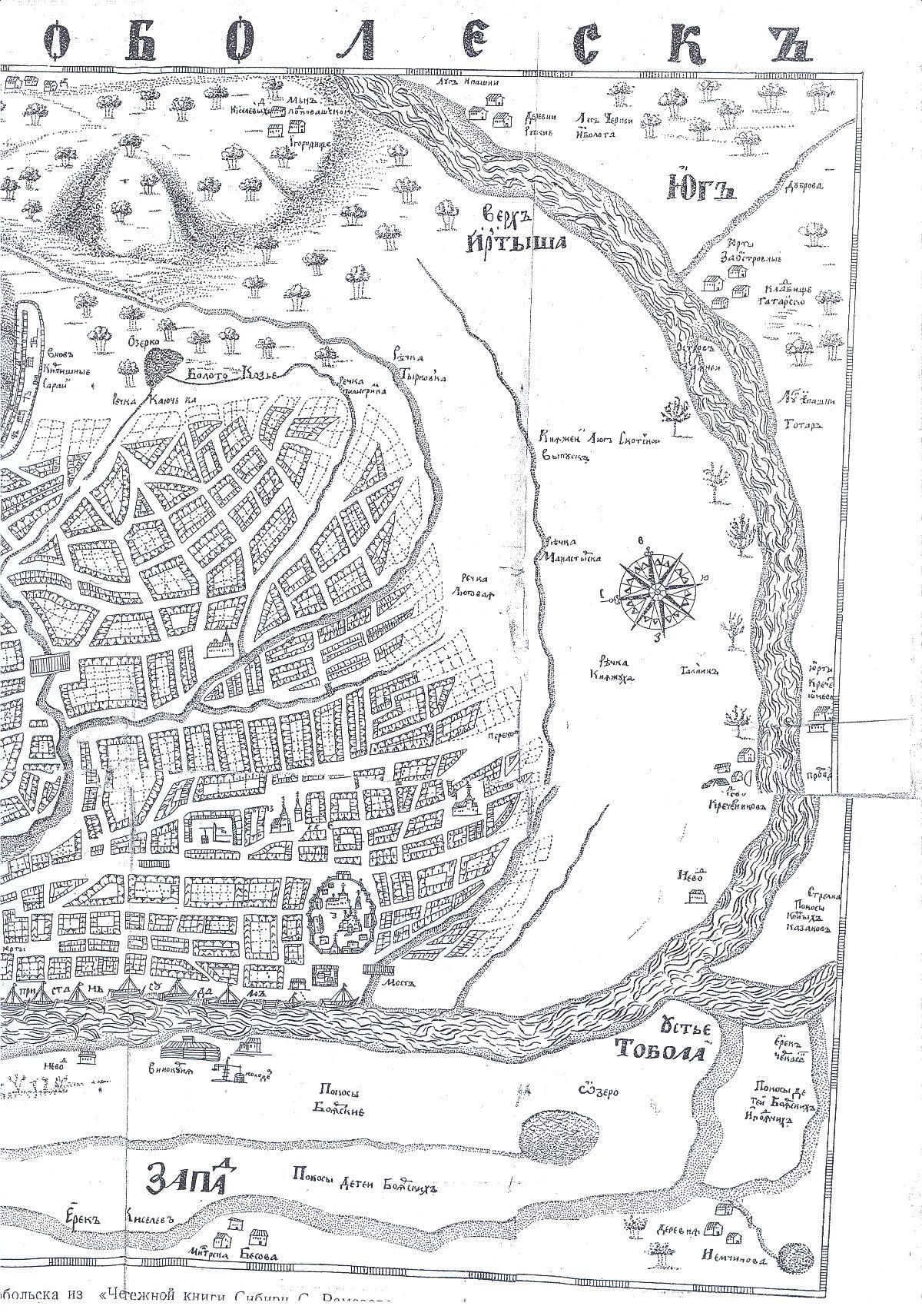 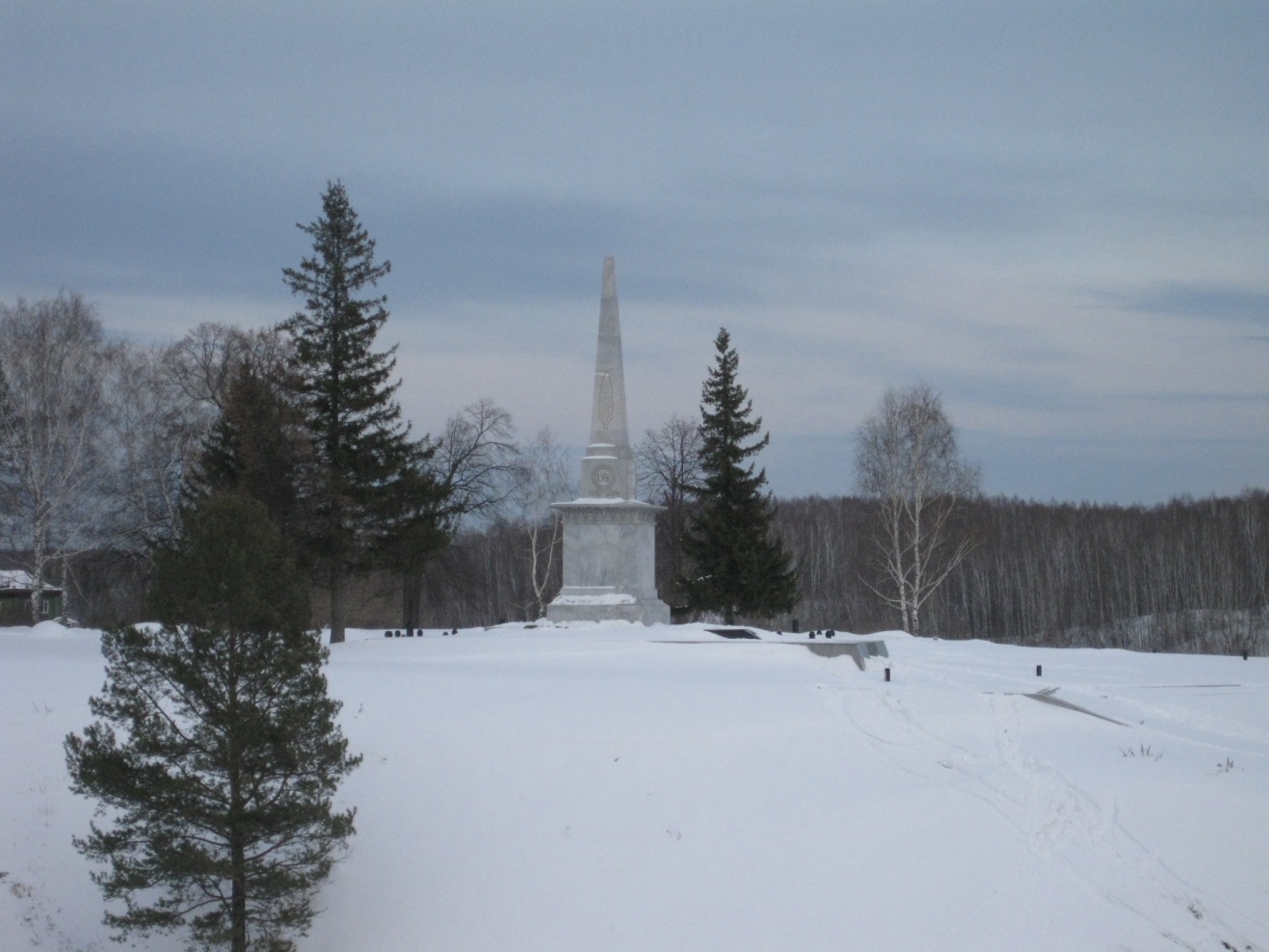 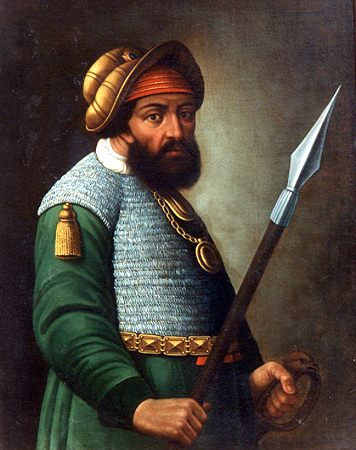 Обелиск Ермаку Тимофеевичу установлен недалеко от места битвы с войском хана Кучума.
Уголок Ершова
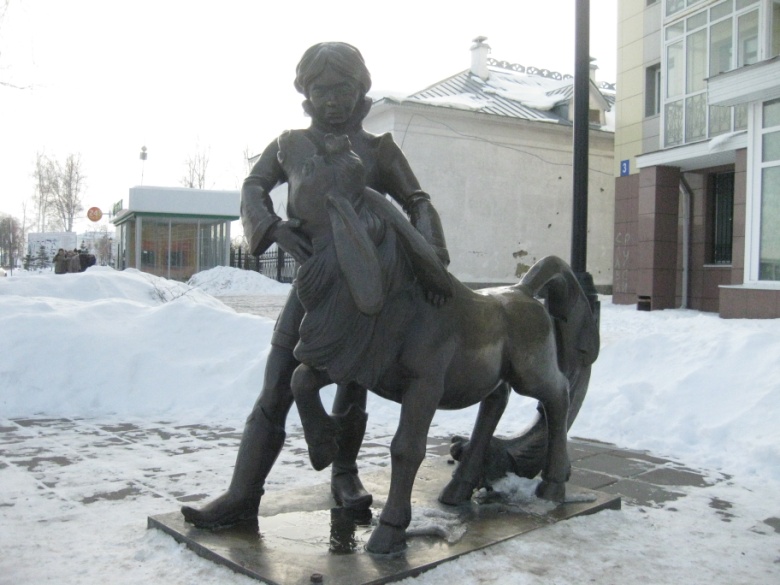 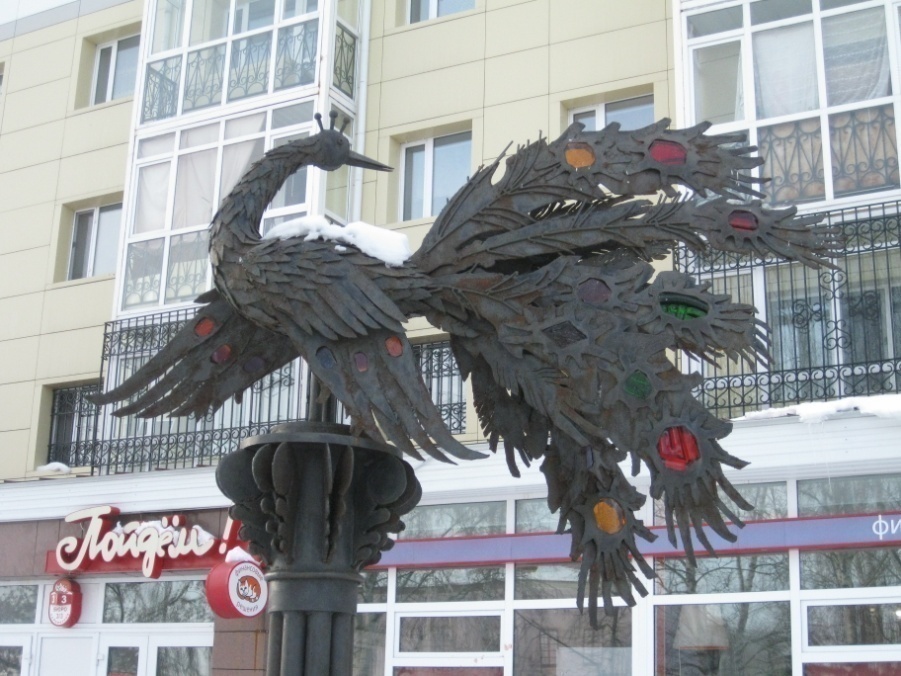 Список литературы
Великая Сибирская железная дорога. Издание канцелярии комитета министров. Всемирная Выставка 1900г в  Париже. – Санкт-Петербург. Государственная типография. 1901.
Воронин М.И., Павлов. В.Е.  Великий Сибирский путь – плод замыслов учёных и питомцев института инженеров путей сообщения. – Ленинград, 1991
Журнал Главного управления путей сообщения и публичных зданий, т.39. – СПб., 1863
Залужная Д.В. Транссибирская магистраль (её прошлое и настоящее). Исторический очерк. – М., 1980
Краткий исторический очерк. Составлен на основании официальных документов Инженером Путей Сообщения Л.И. Прохаска. (К двадцатипятилетию закладки Великого Сибирского Пути 19 мая 1891 г.–19 мая 1916 г.) – Петроград, 1916.
Путеводитель по Великой Сибирской железной дороге. Издание министерства путей сообщения под редакцией А.И. Дмитриева-Мамонова, инженера  А.Ф. Здзярскаго. – Санкт-Петербург «Товарищество Художественной печати», 1900.
АРХИВНЫЕ ДОКУМЕНТЫ РГИА ФОНД 229
КАНЦЕЛЯРИЯ МИНИСТРА ПУТЕЙ СООБЩЕНИЯ
Дела о личном составе МПС (А К) за 1877–1921 гг. (оп. 18); (Л Я) за 1833–1919 гг. (оп. 19);
РГИА, Ф.229, оп.19,д. 816
РГИА, Ф.229, оп.19,д. 815
РГИА, Ф.229, оп. 18, д. 890. Формулярный список о слуужбе  действительного статского советника, инженера п.с. Григория Будагова
РГИА, Ф. 229, оп.19, д. 2456. Формулярный список о службе инженера путей сообщения Викентия-Игнатия Роецкого
Архивные документы ГАТО
ГАТО, ф.126, оп.1, дело №987, Л.1. 
ГАТО, ф126, оп.1, дело №987, Л.12, 13, 14.
ГАТО, ф.3, оп.2, дело № 3395, Л.36.
ГАТО, ф.3, оп.2, дело№3395, Л.37.
 ГАТО, ф.126, оп.1, дело № 904, Л.107,108,109,110.
ГАТО, ф.126, оп.1, дело №  882, Л.1.
ГАТО, ф.194, оп.1, дело №125, Л.17.
ГАТО, ф.194, оп.1, дело № 125, Л.42.